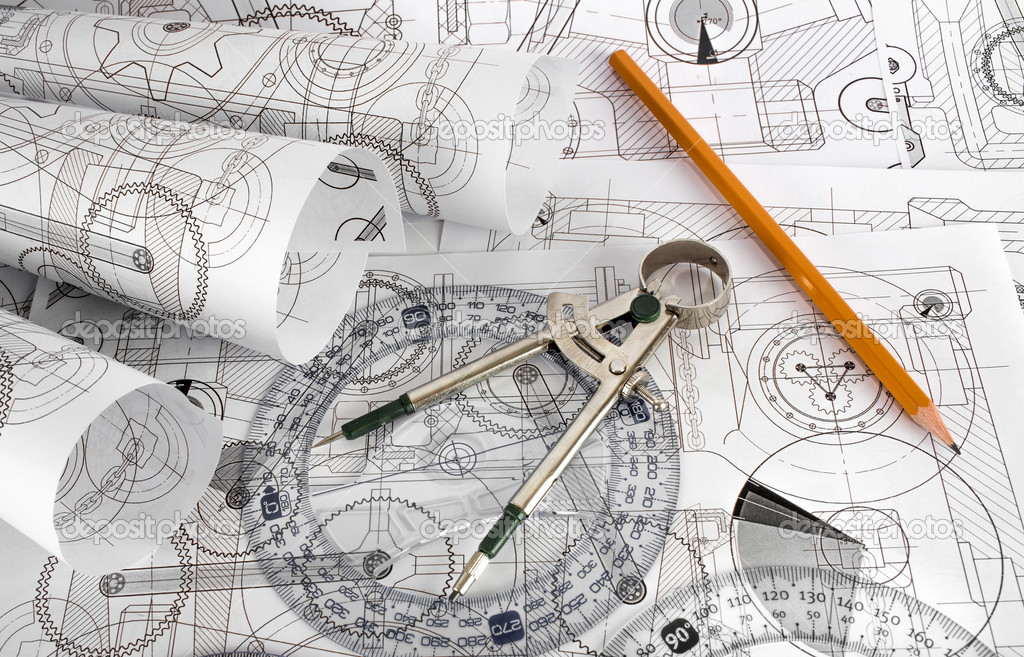 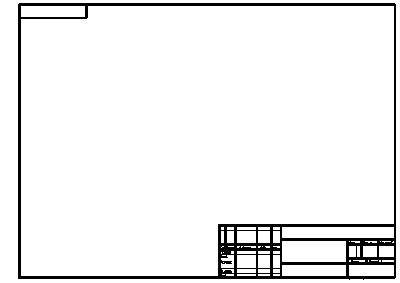 Липецкий машиностроительный колледж
Чертеж 
группы геометрических тел
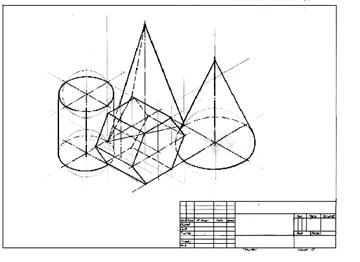 презентация преподавателя 
инженерной графики
Черновой И.А.
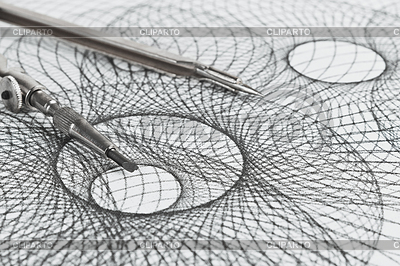 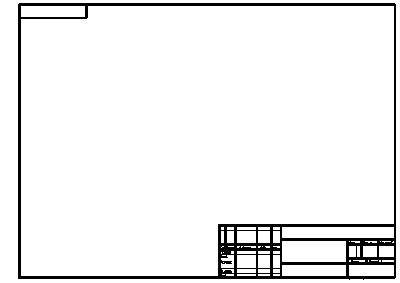 Актуализация 
знаний
Какой раздел инженерной графики мы сейчас изучаем?
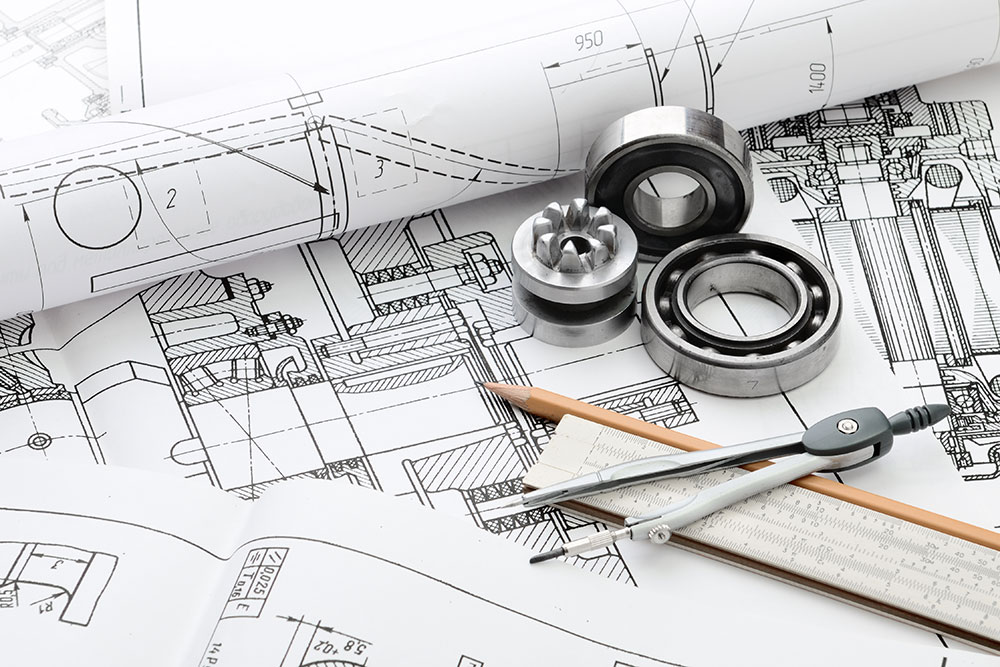 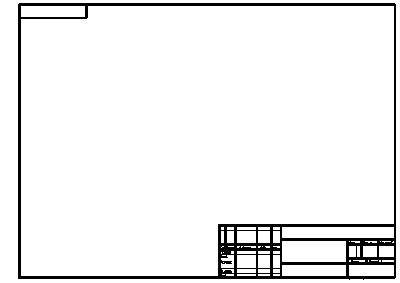 Проекционное черчение
Проецирование – это процесс построения изображения
предмета на плоскости. 
Получившиеся при этом изображение называют
проекцией предмета
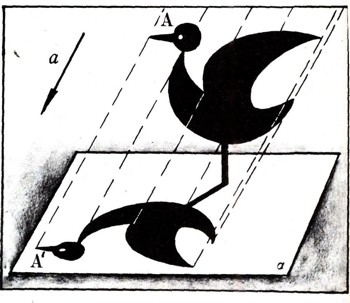 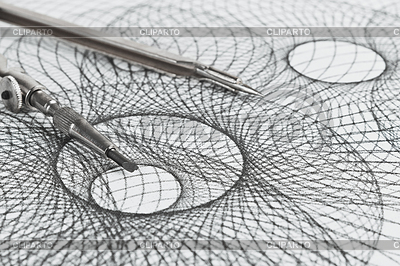 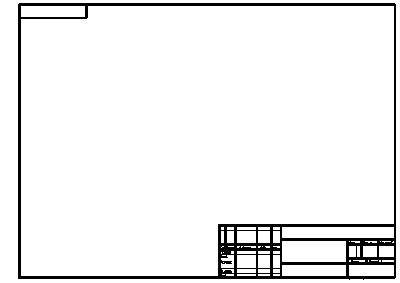 Актуализация 
знаний
Что мы проецировали в первую очередь?
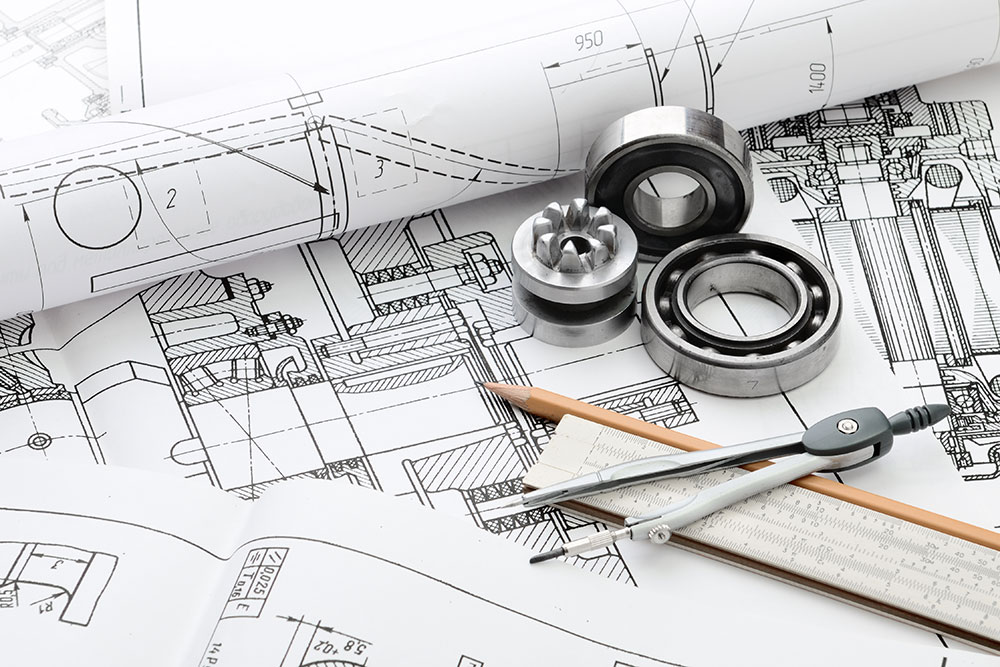 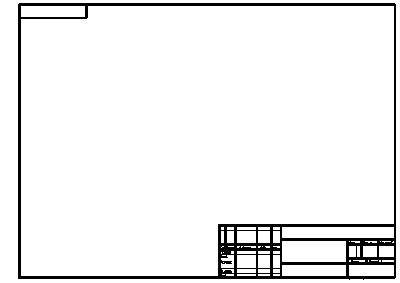 Проекции точки
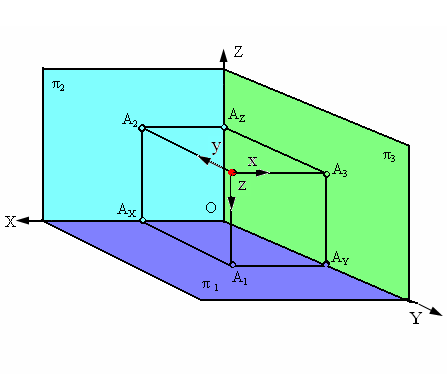 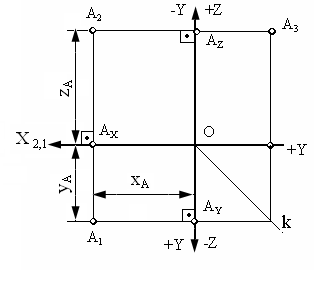 Точка - определенное место в пространстве
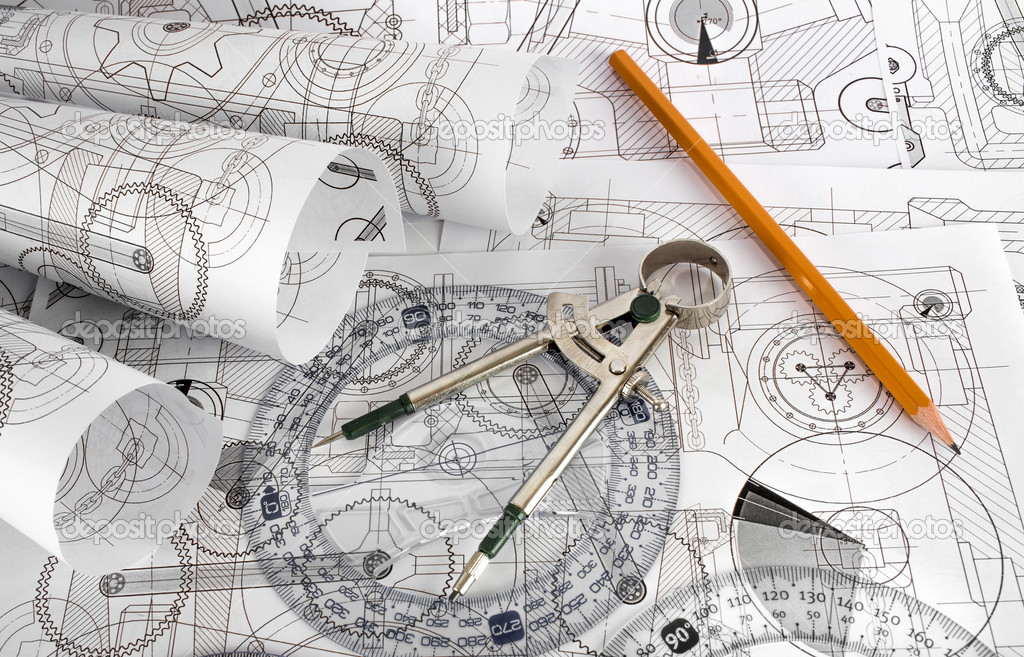 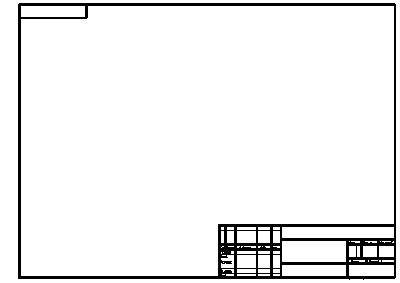 Проекции плоских фигур
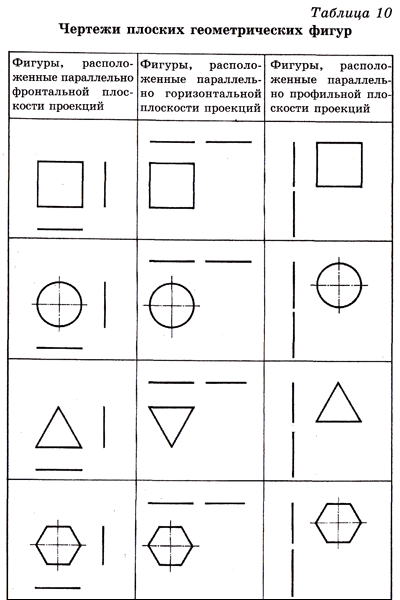 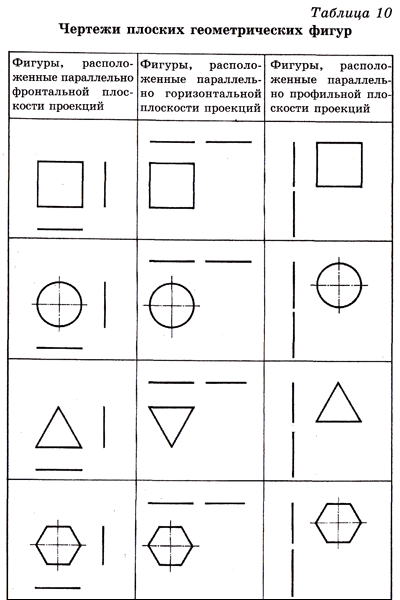 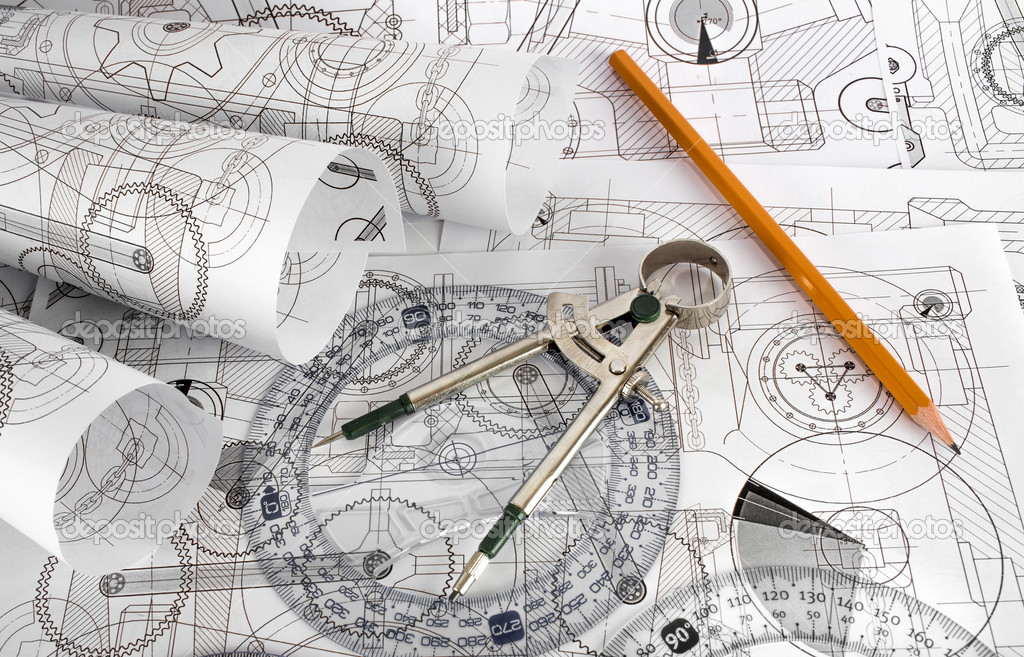 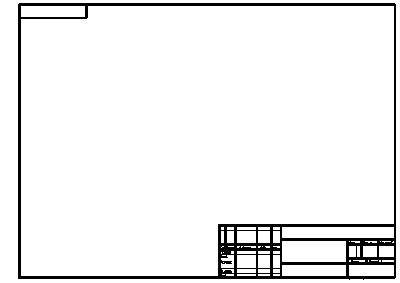 Проекции плоских фигур
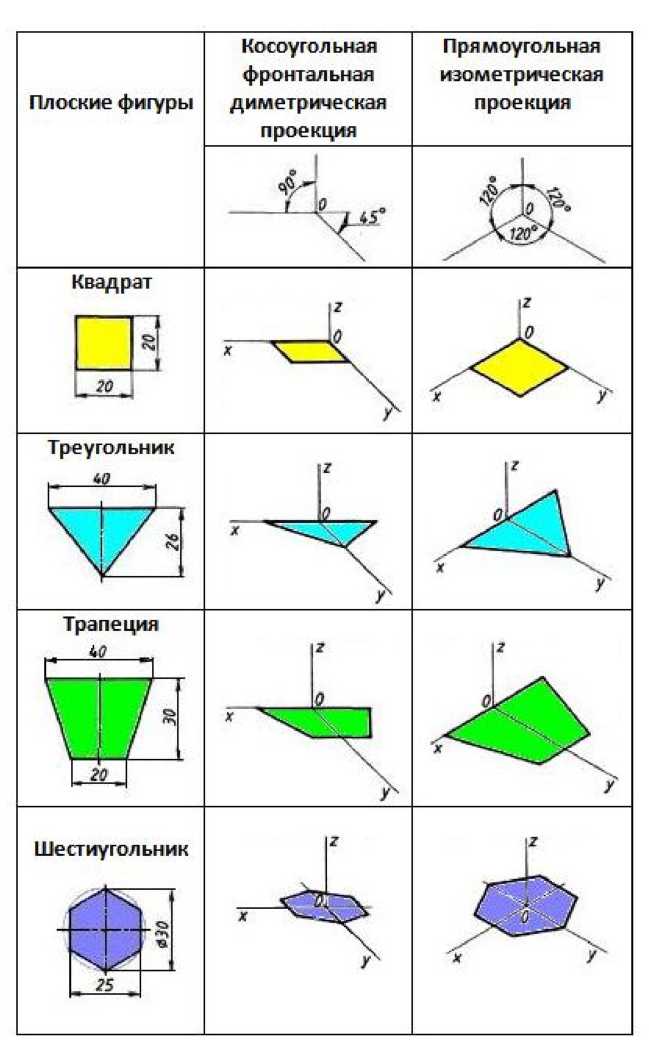 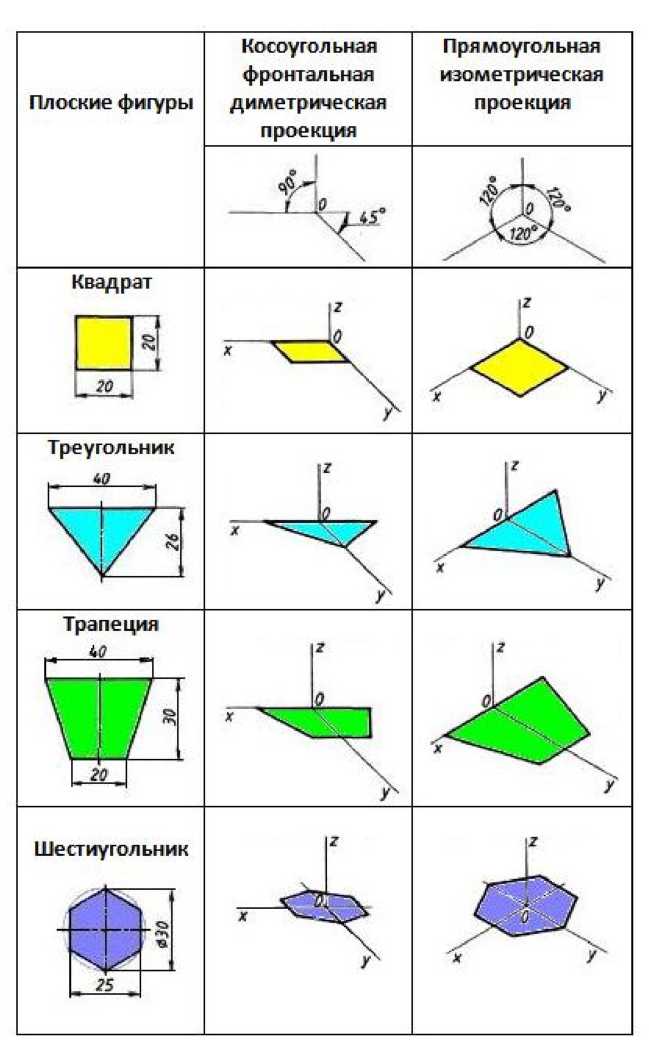 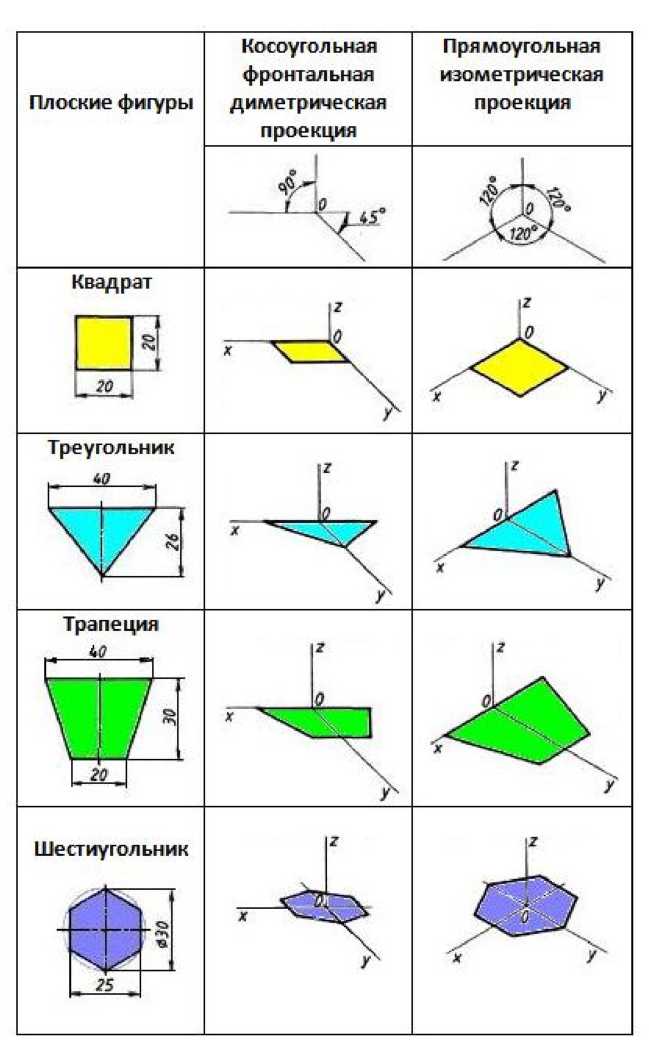 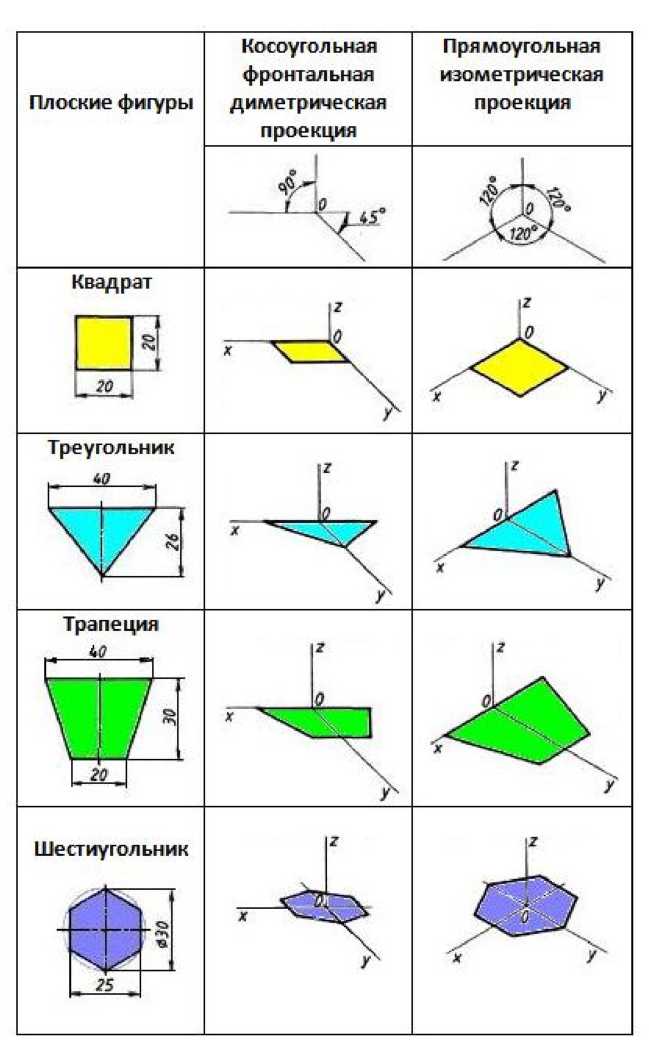 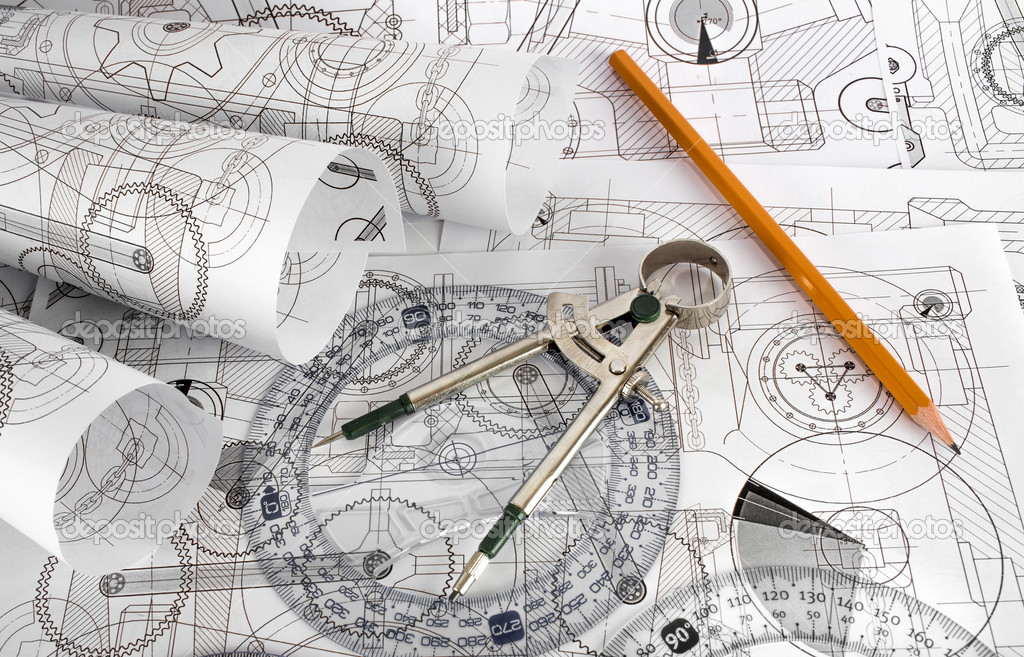 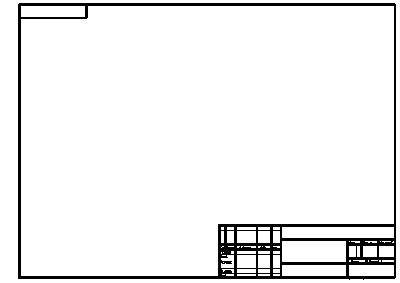 Геометрическое
 тело
Плоская
 фигура
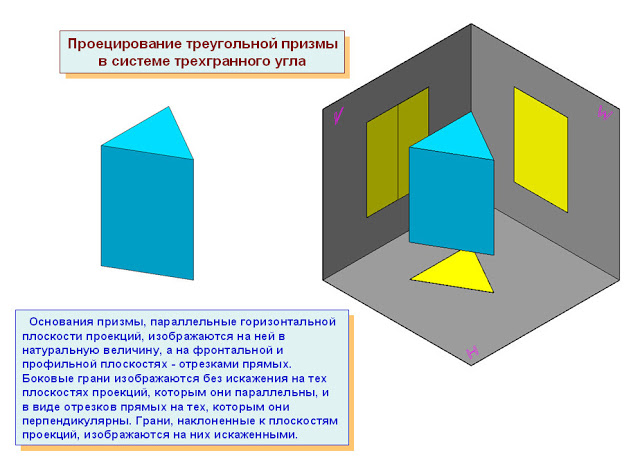 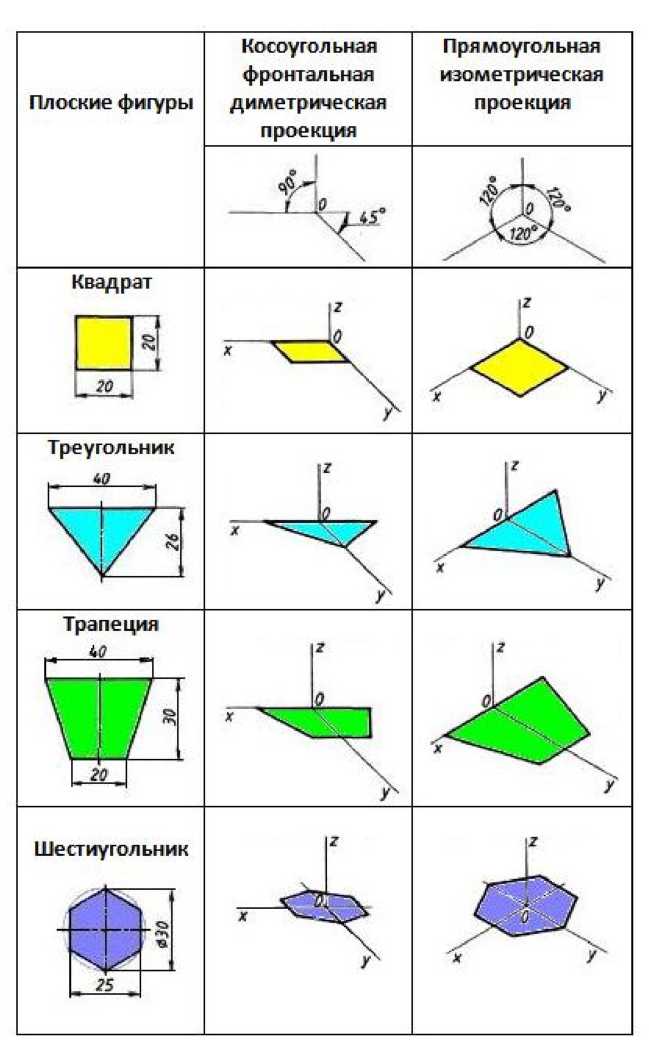 Длина, ширина, высота
Длина, ширина
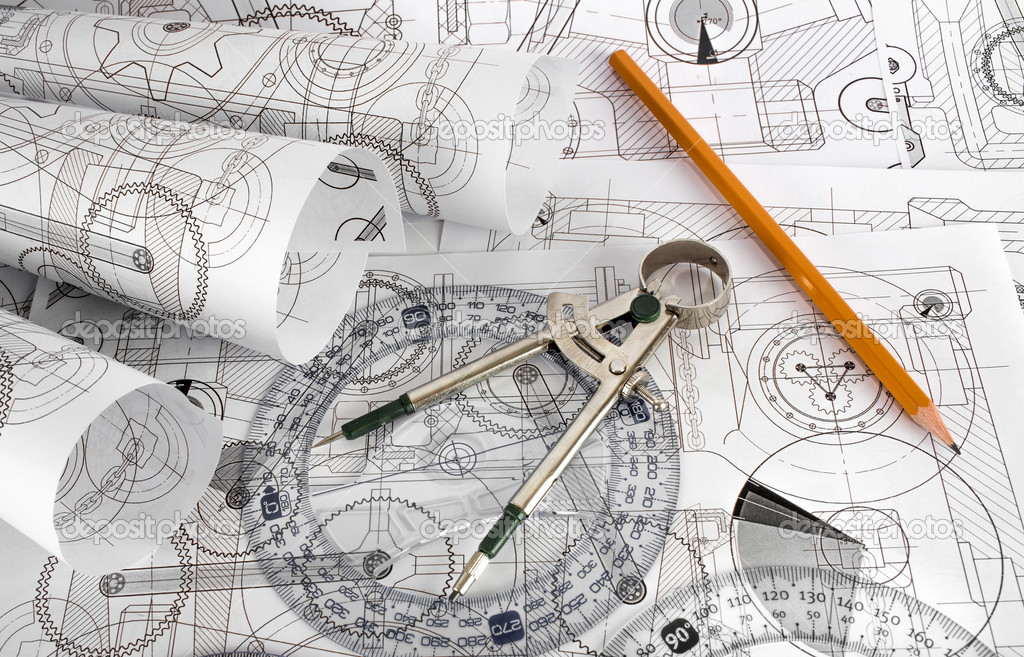 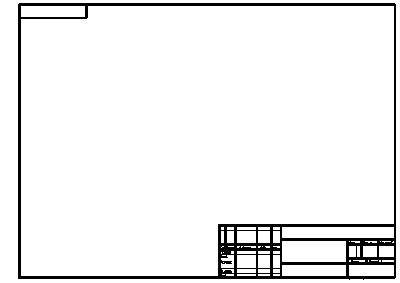 Аксонометрия
Аксонометрия- это раздел инженерной графики, в котором рассматривается способ получения наглядных изображений предмета на плоскости
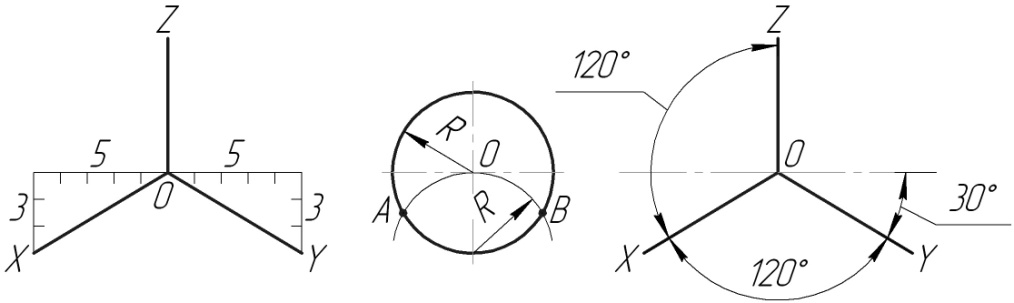 Изометрическая  проекция
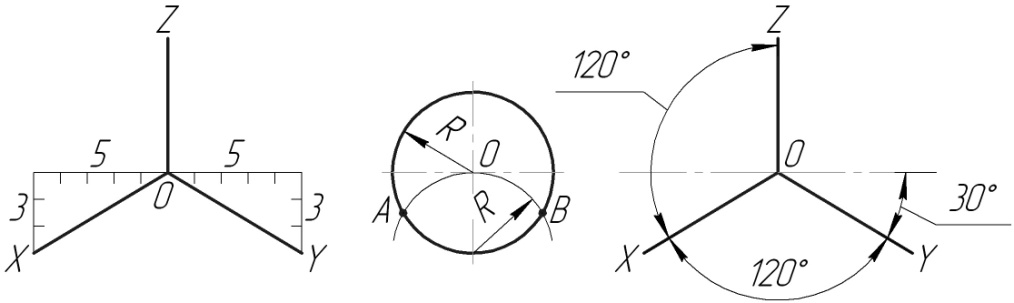 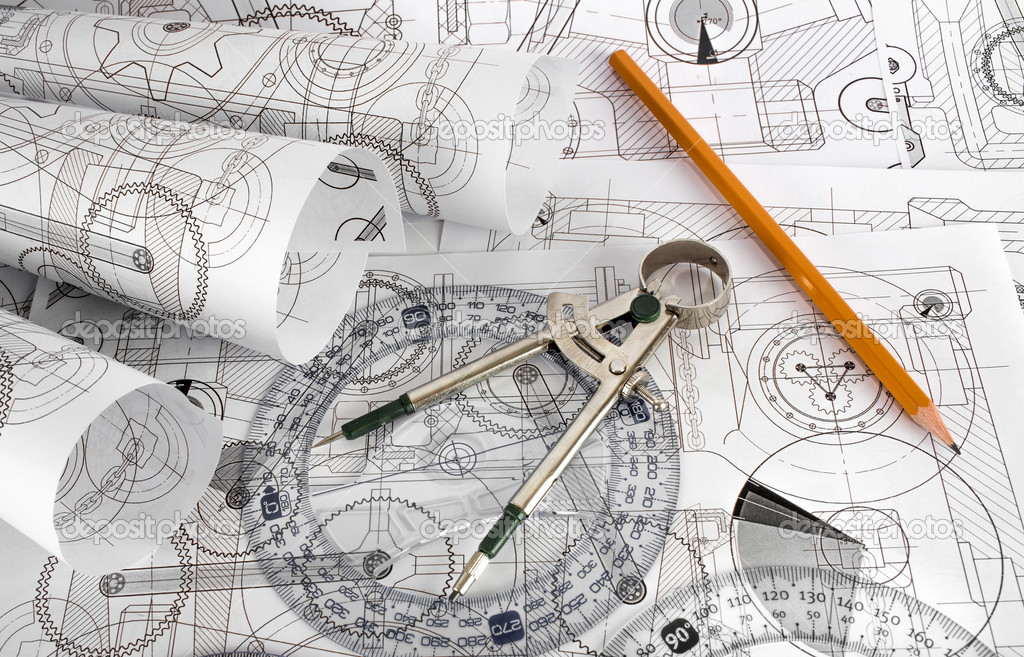 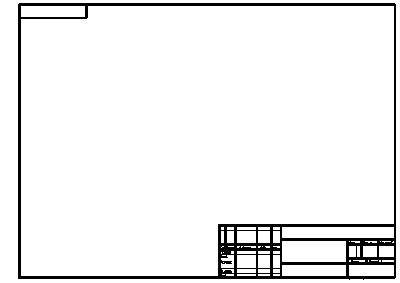 Аксонометрические проекции
 плоских фигур
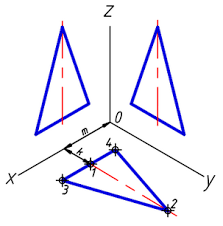 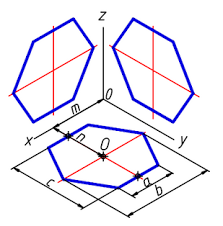 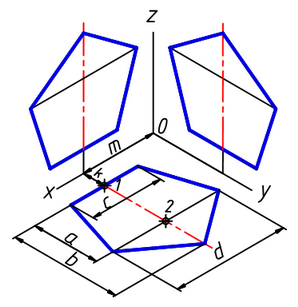 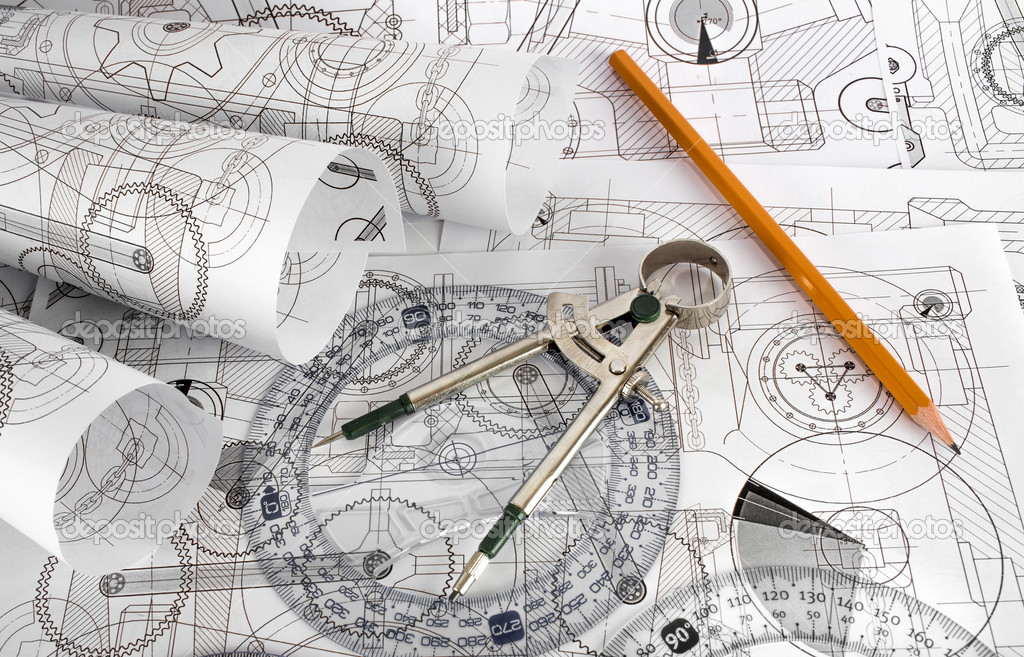 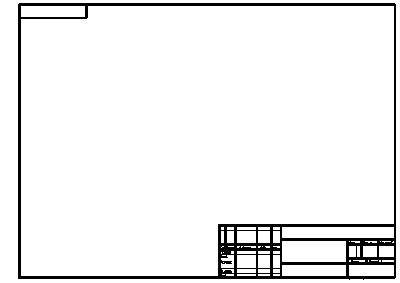 Изометрическая
 проекция окружности
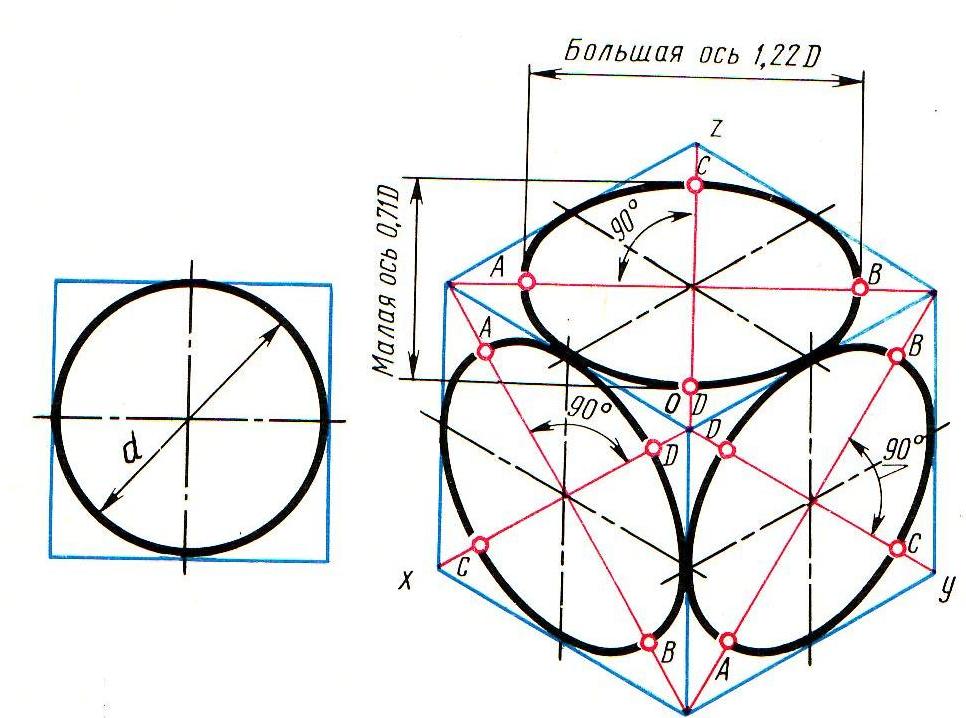 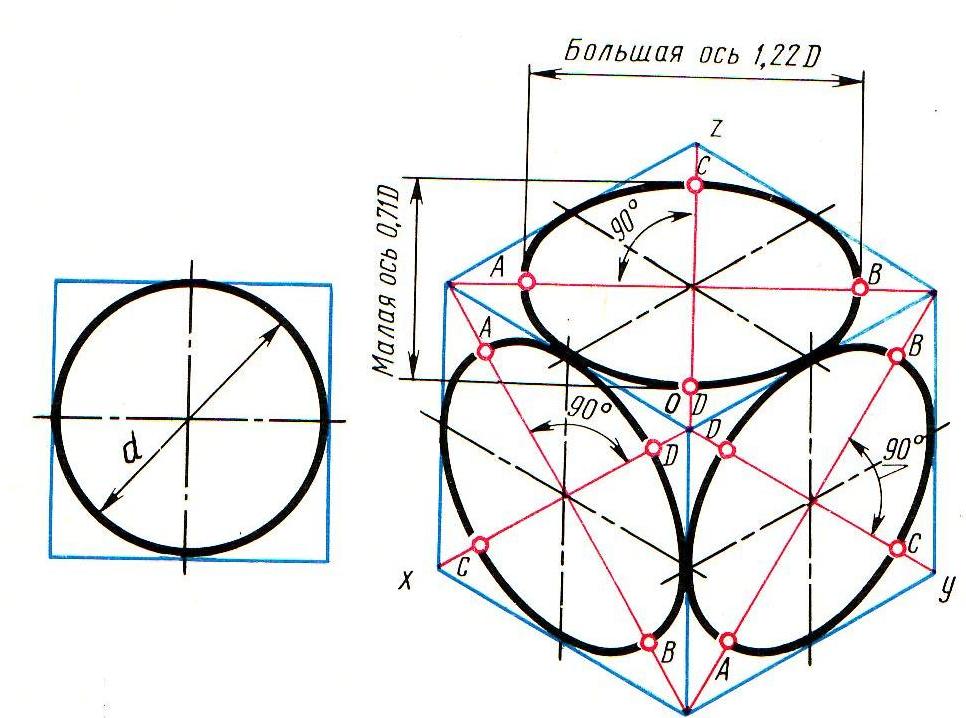 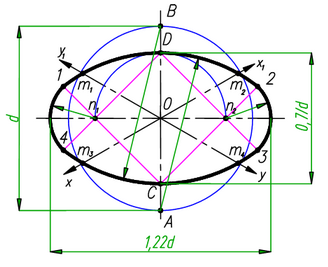 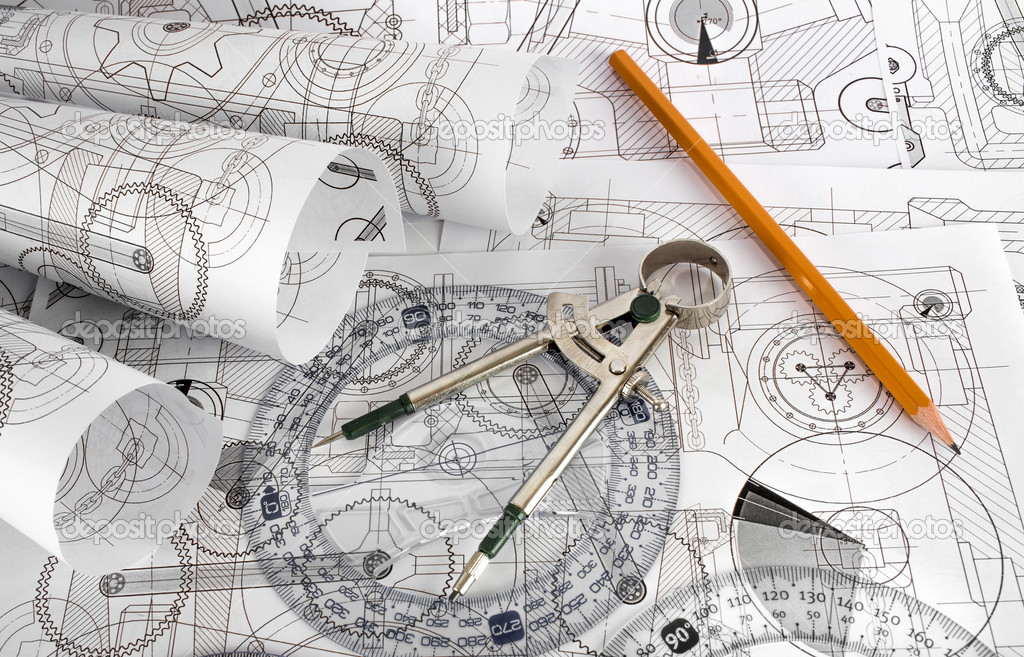 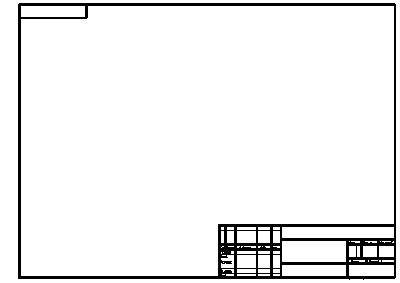 Тела геометрические
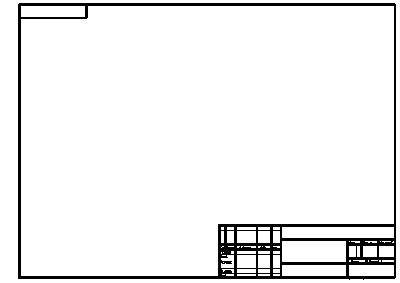 Аксонометрия
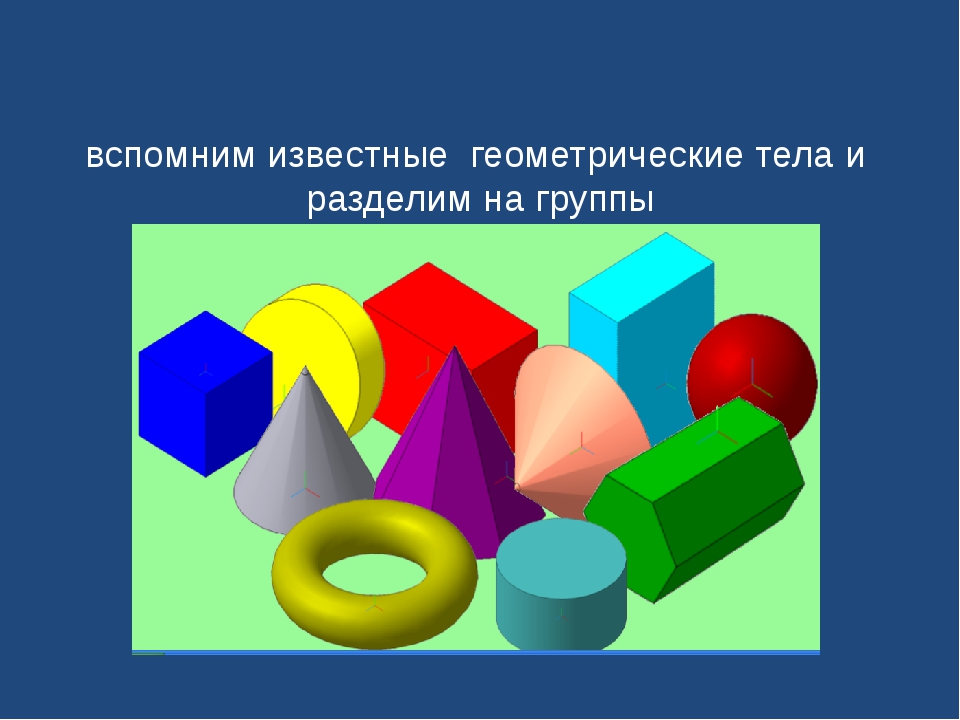 Аксонометрия- это раздел инженерной графики, в котором рассматривается способ получения наглядных изображений предмета на плоскости
Геометрическое тело - тело имеющее объем. Форма каждого тела имеет свои характерные признаки
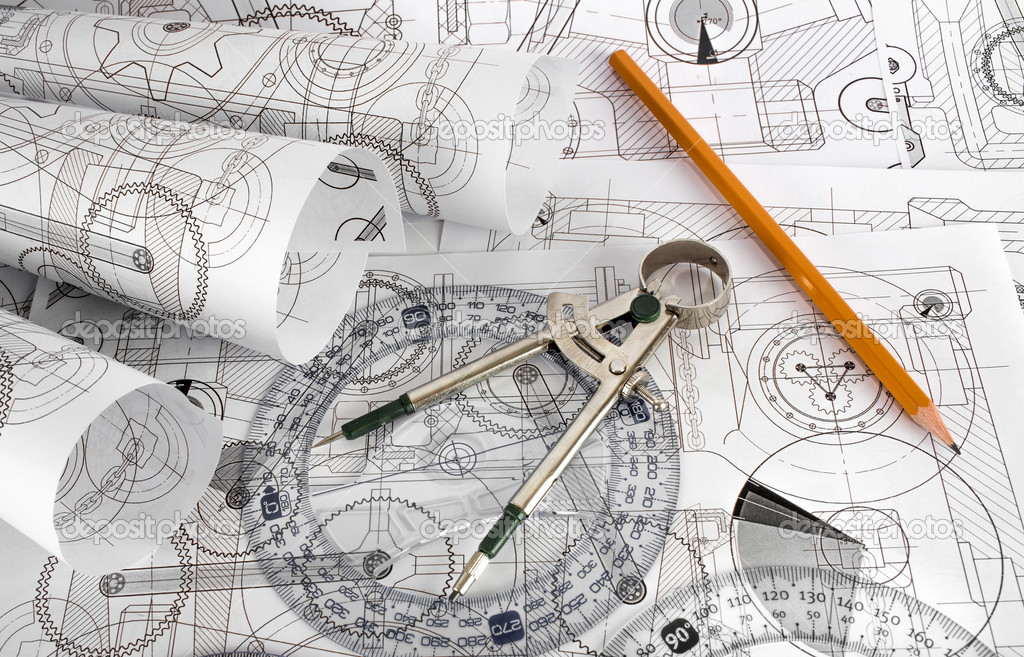 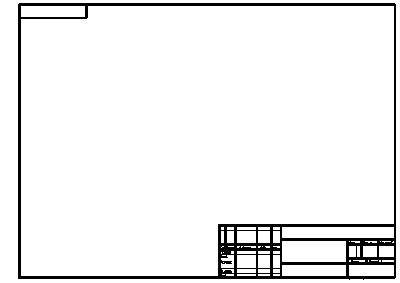 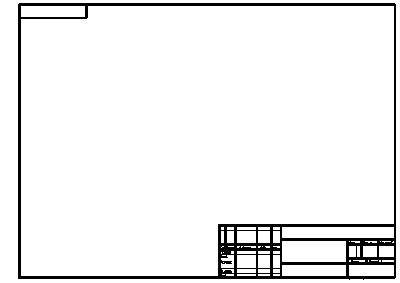 Аксонометрия
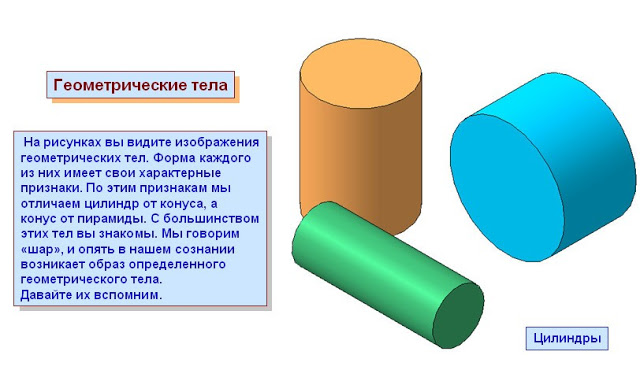 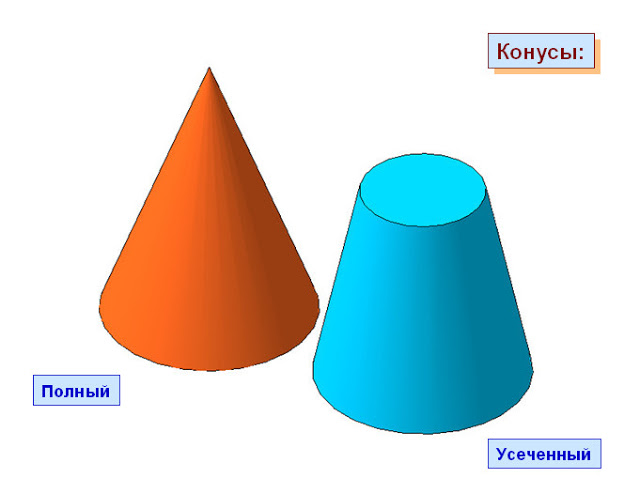 Аксонометрия- это раздел инженерной графики, в котором рассматривается способ получения наглядных изображений предмета на плоскости
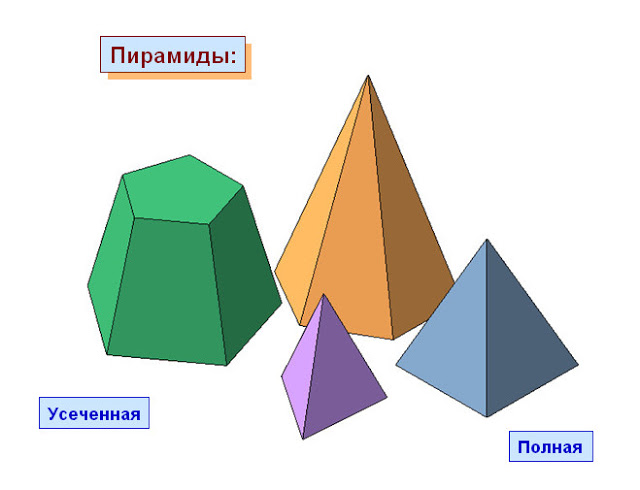 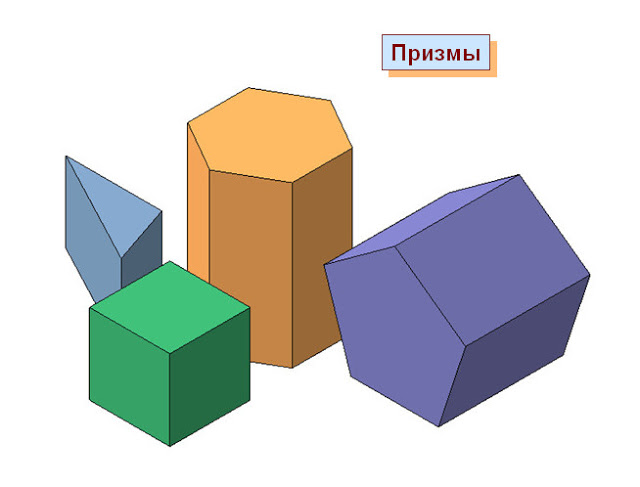 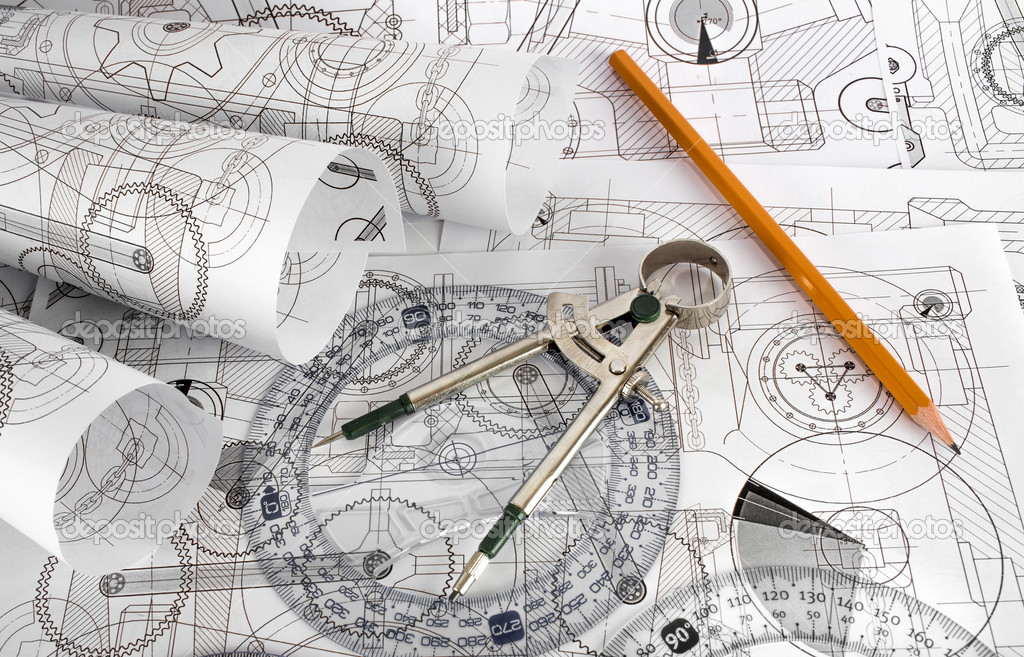 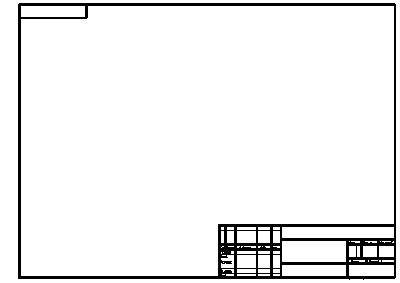 Классификация геометрических тел
Аксонометрия
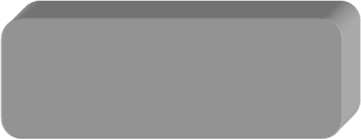 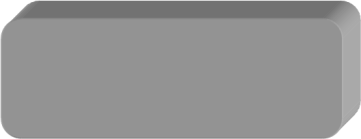 Аксонометрия- это раздел инженерной графики, в котором рассматривается способ получения наглядных изображений предмета на плоскости
ГРАННЫЕ
 ГЕОМЕТРИЧЕСКИЕ ТЕЛА
ТЕЛА ВРАЩЕНИЯ
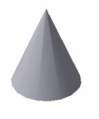 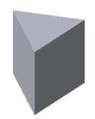 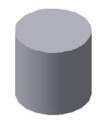 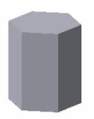 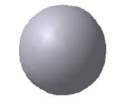 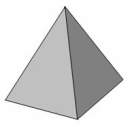 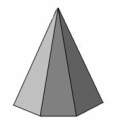 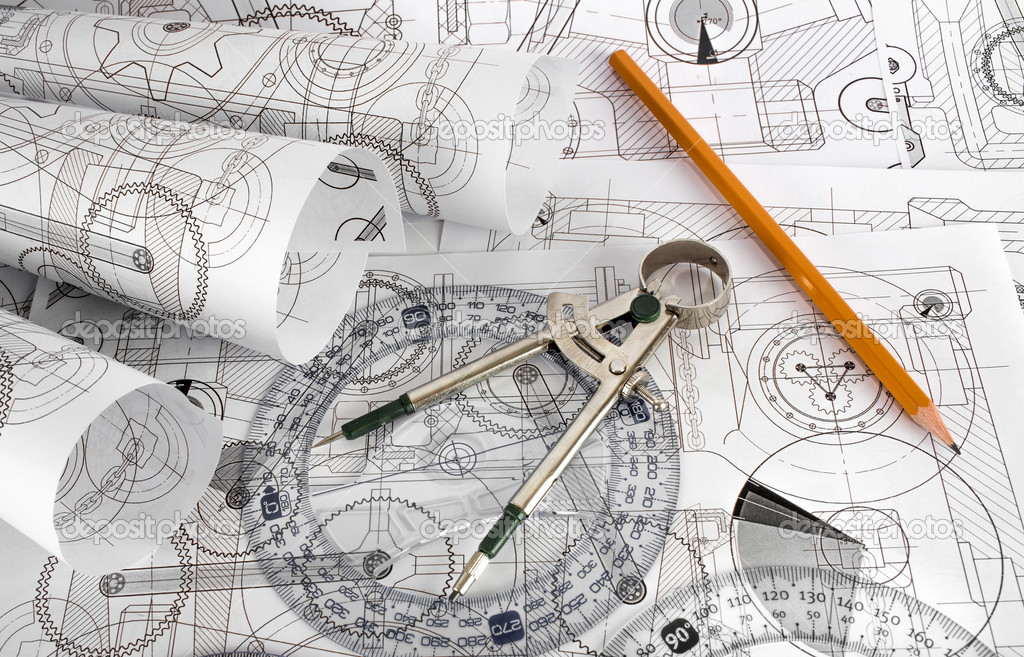 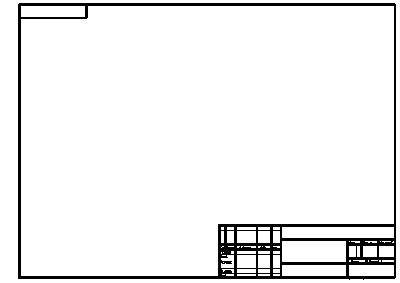 Треугольная призма
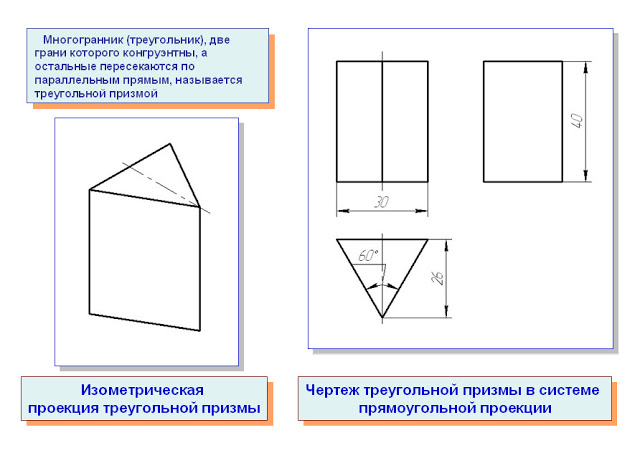 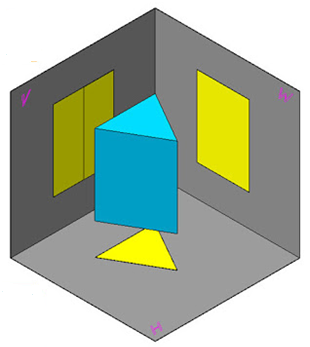 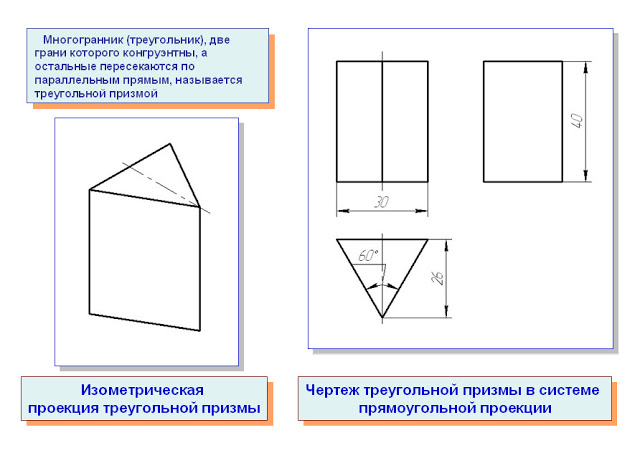 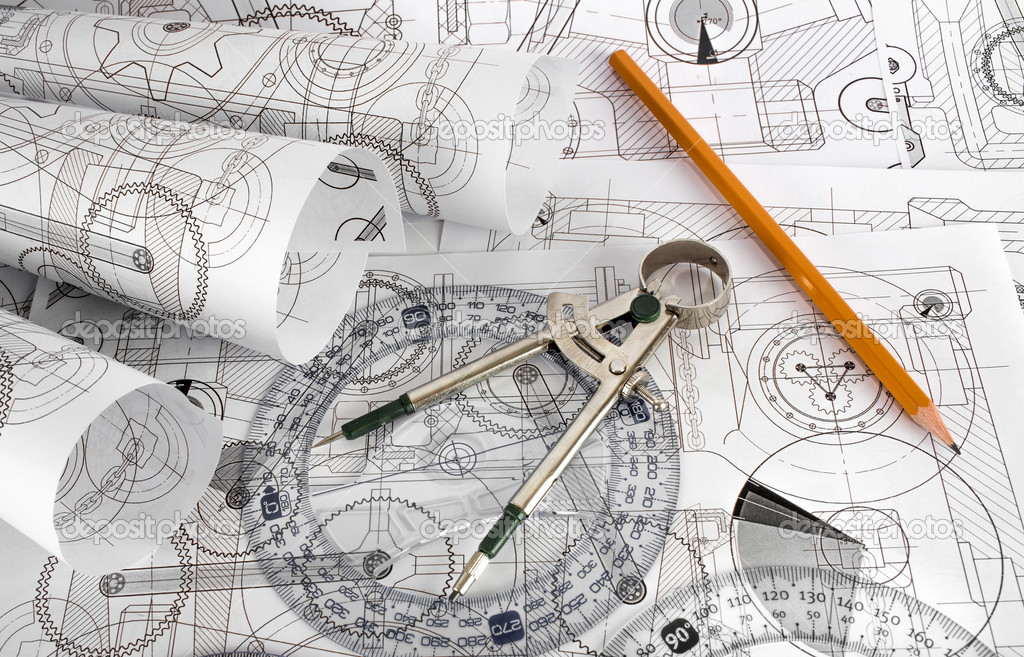 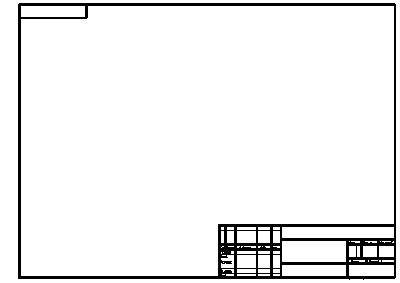 Четырехугольная пирамида
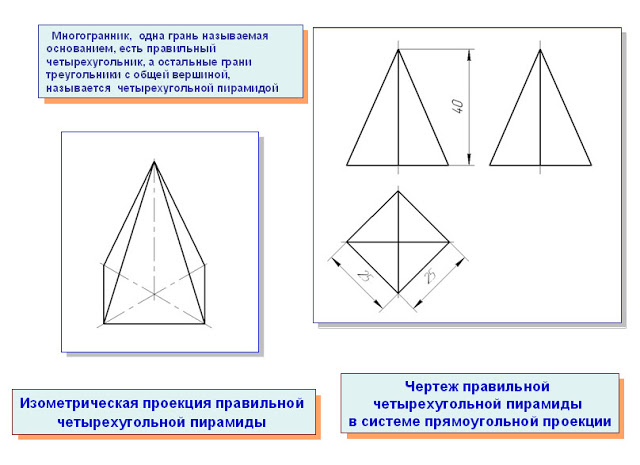 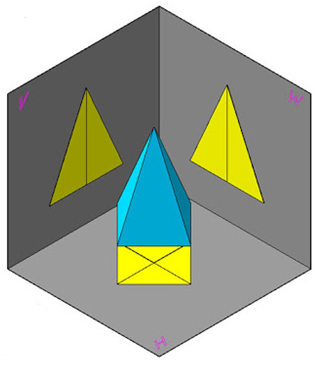 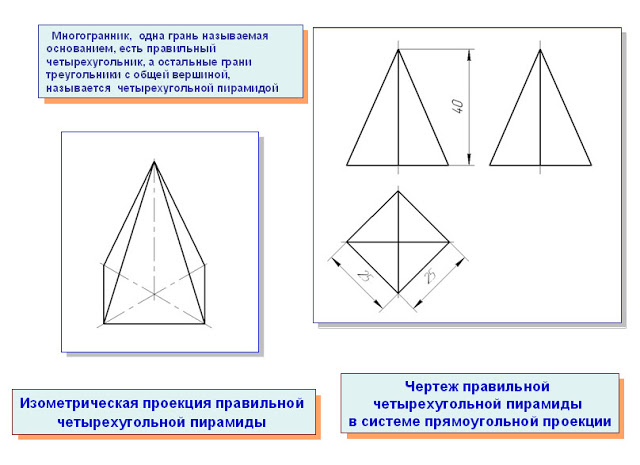 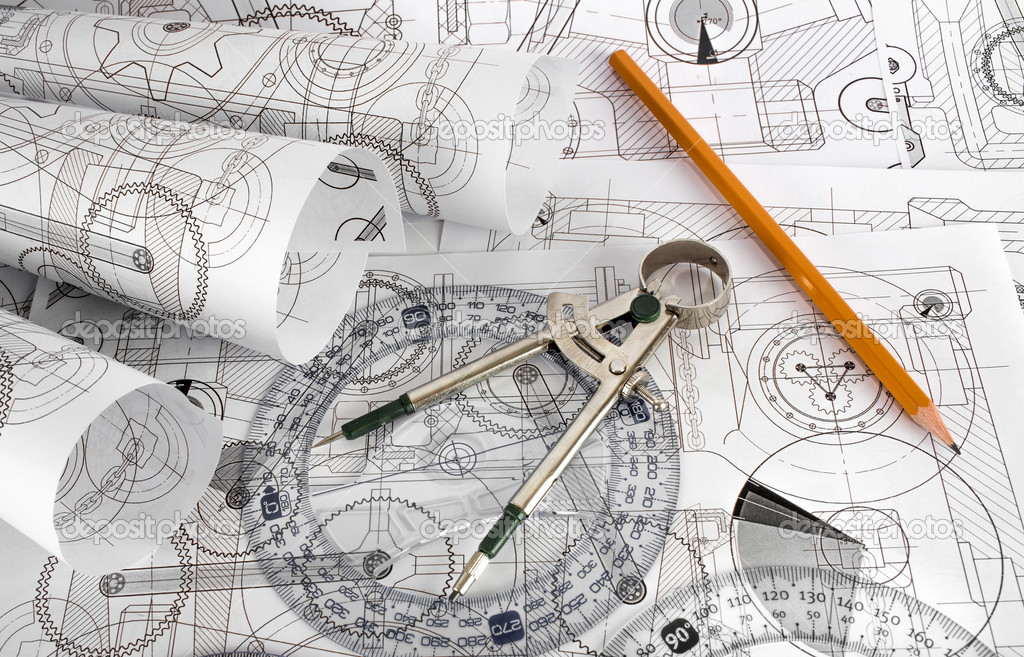 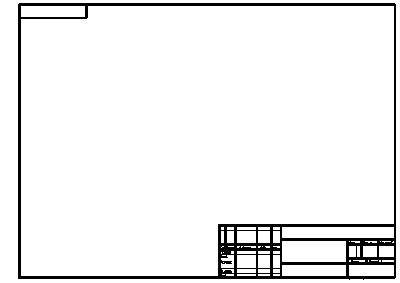 Шестиугольная призма
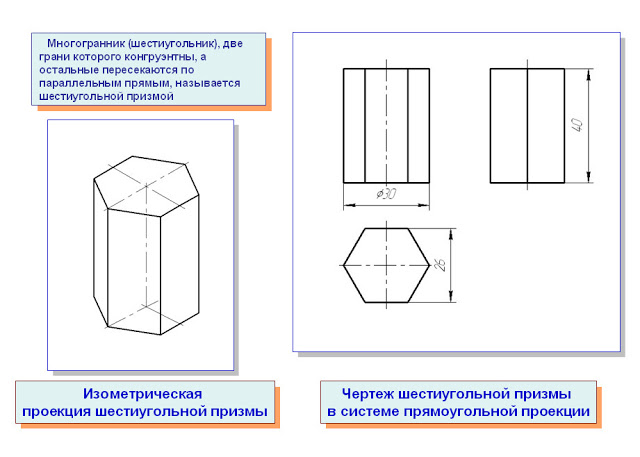 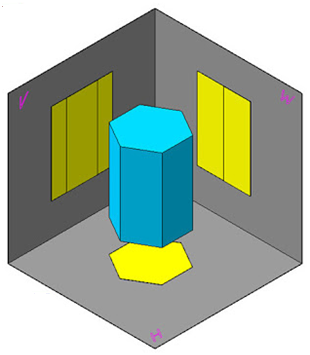 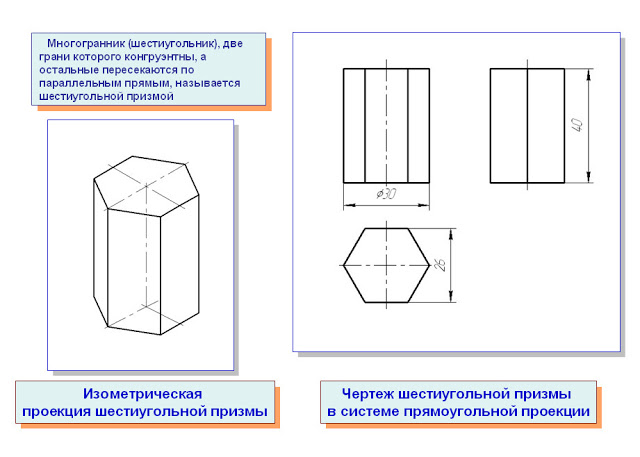 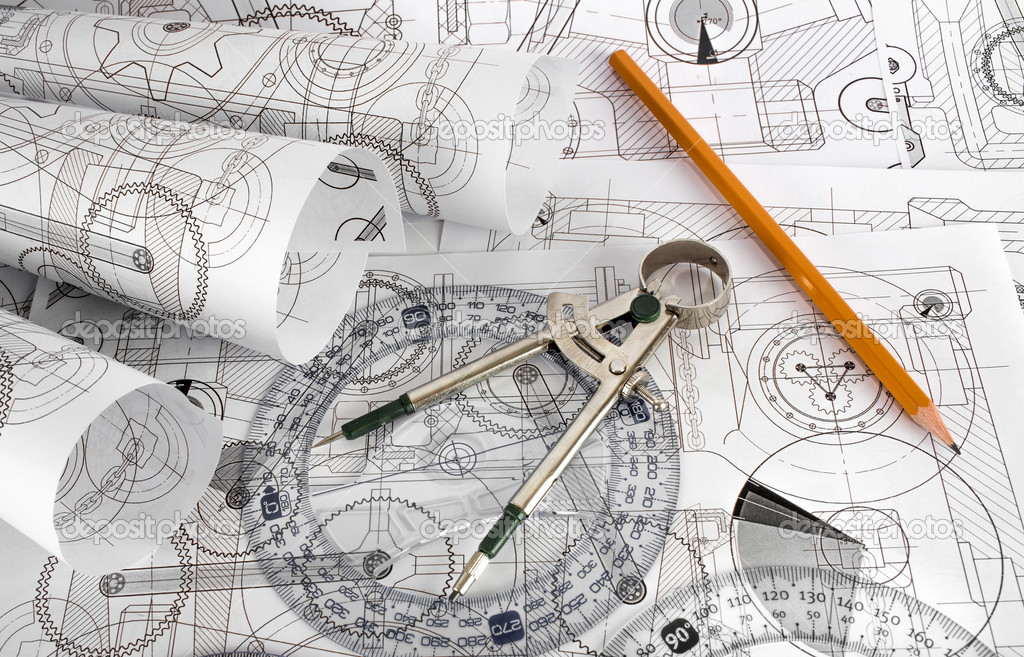 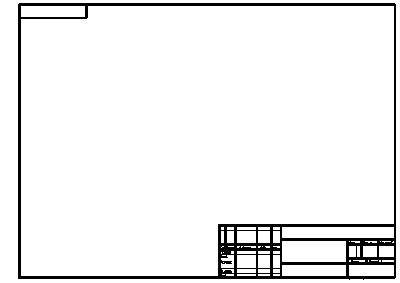 Цилиндр
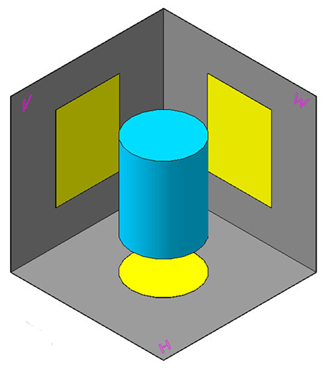 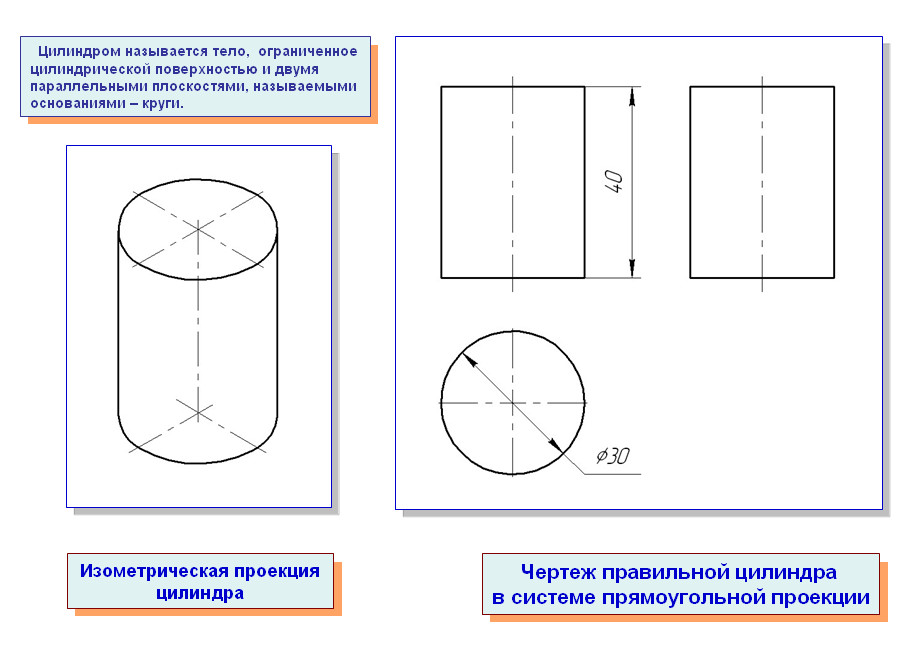 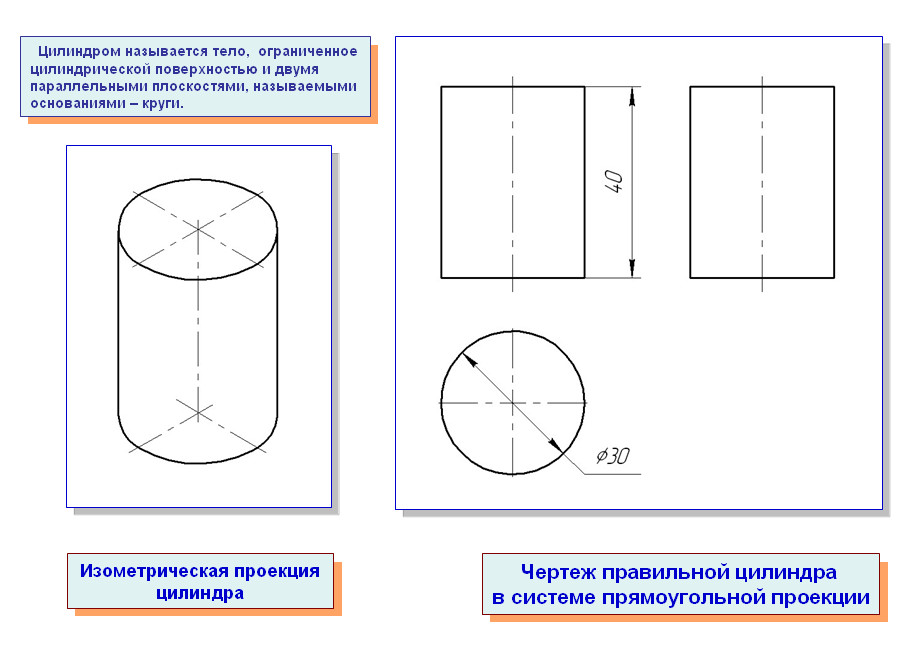 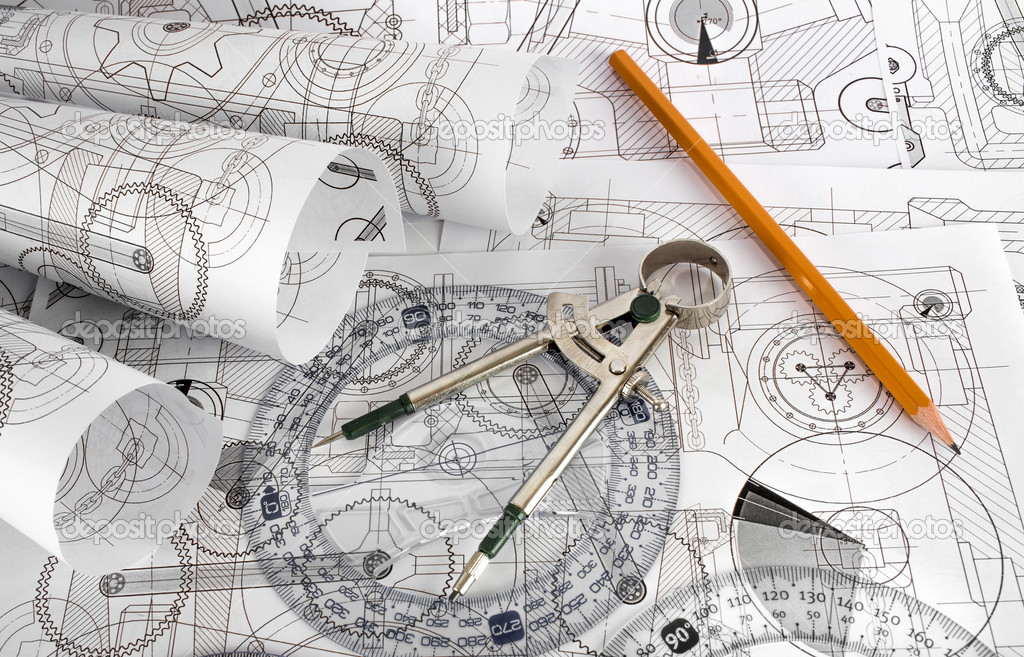 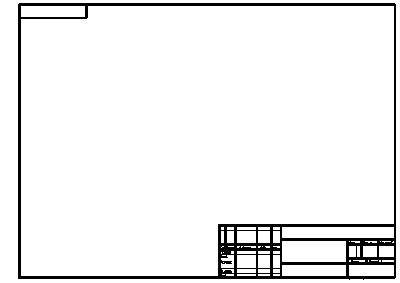 Конус
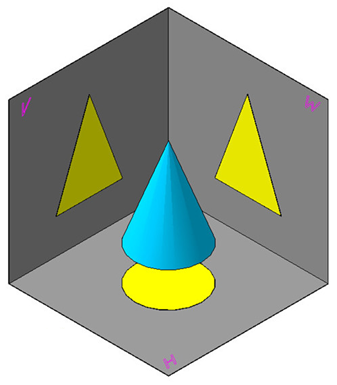 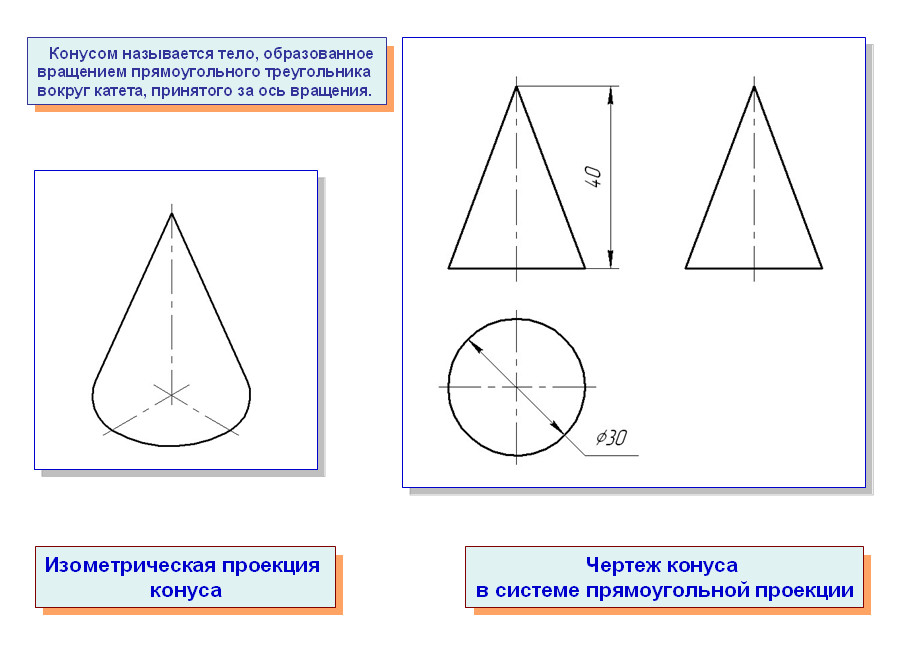 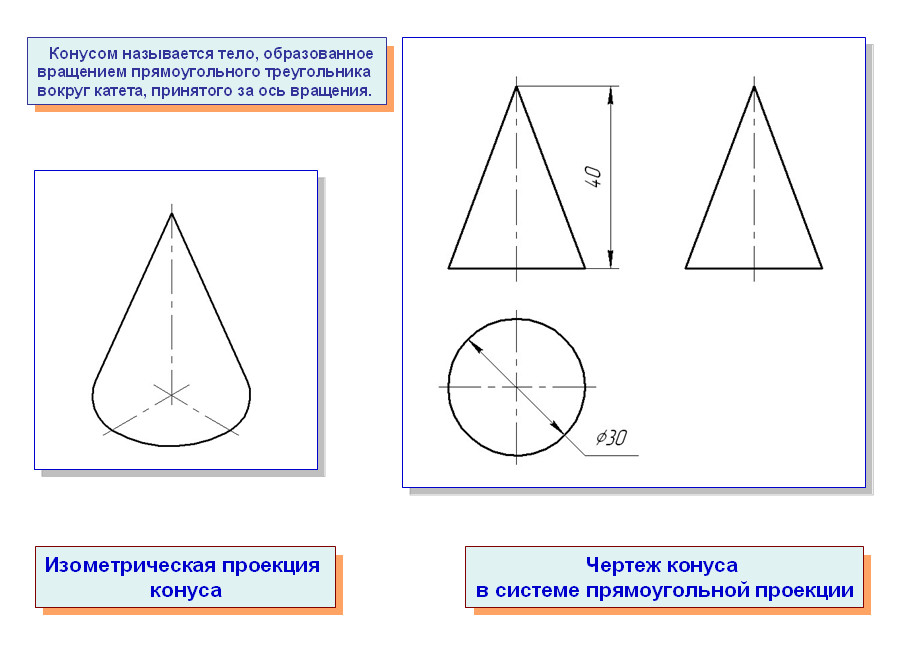 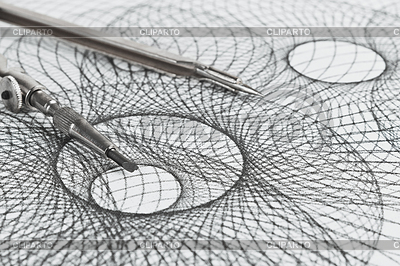 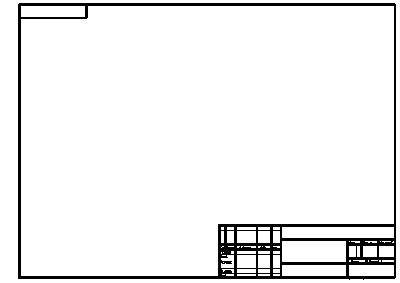 Актуализация 
знаний
Для чего мы изучаем геометрические тела?
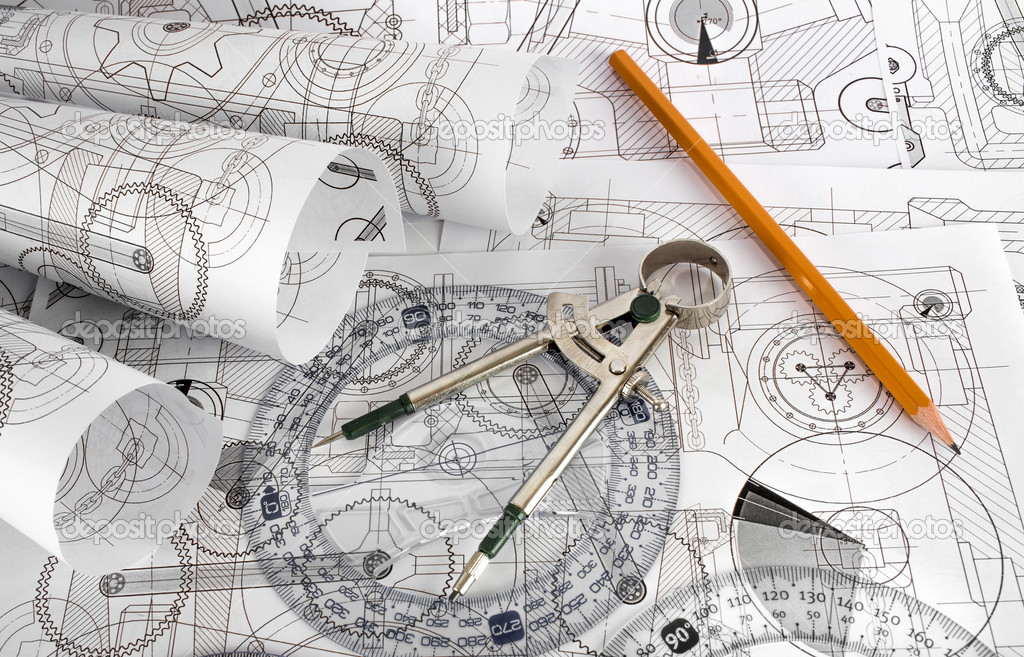 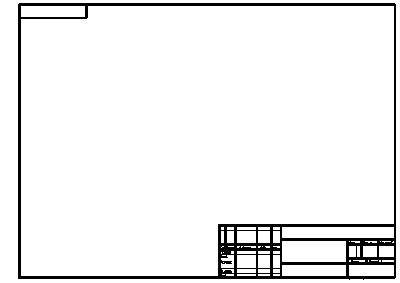 Форма большинства предметов представляет собой сочетание различных  геометрических тел или их частей. Следовательно, для чтения и  выполнения чертежей нужно знать, как изображаются геометрические тела.
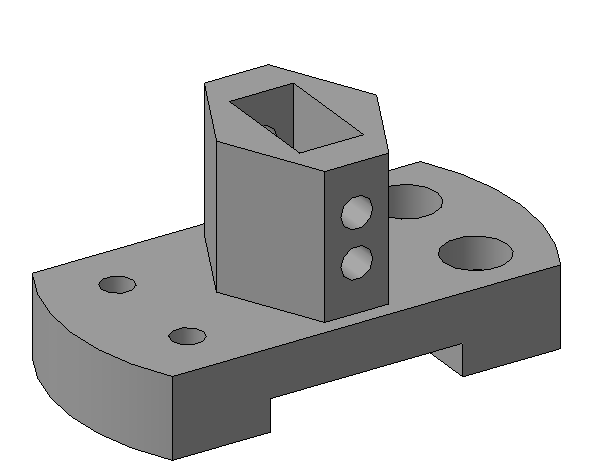 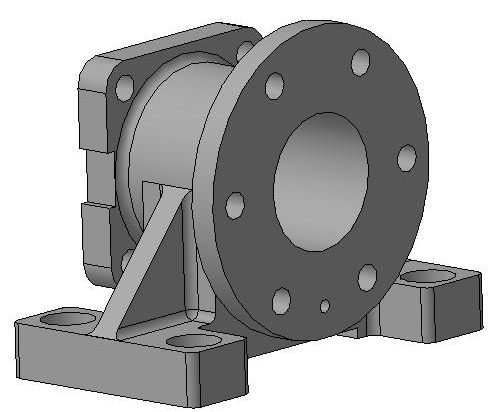 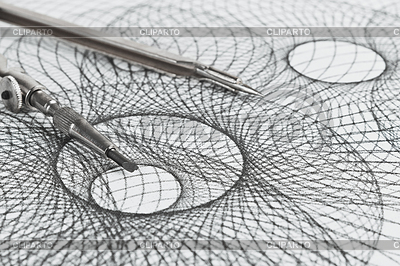 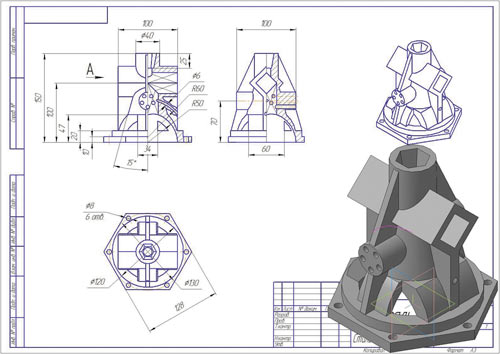 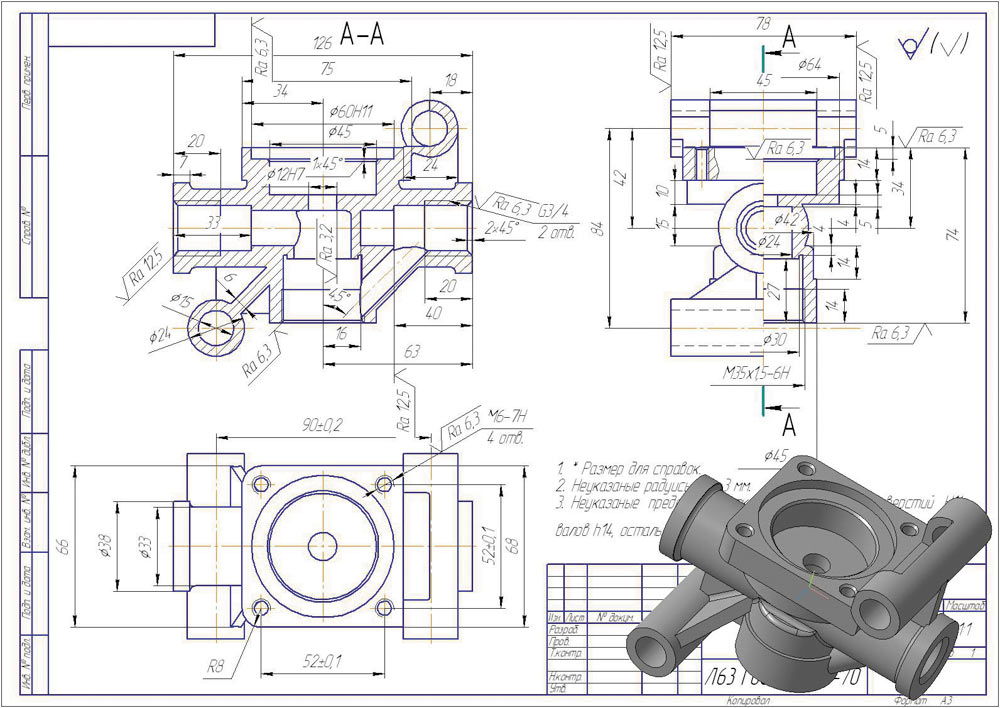 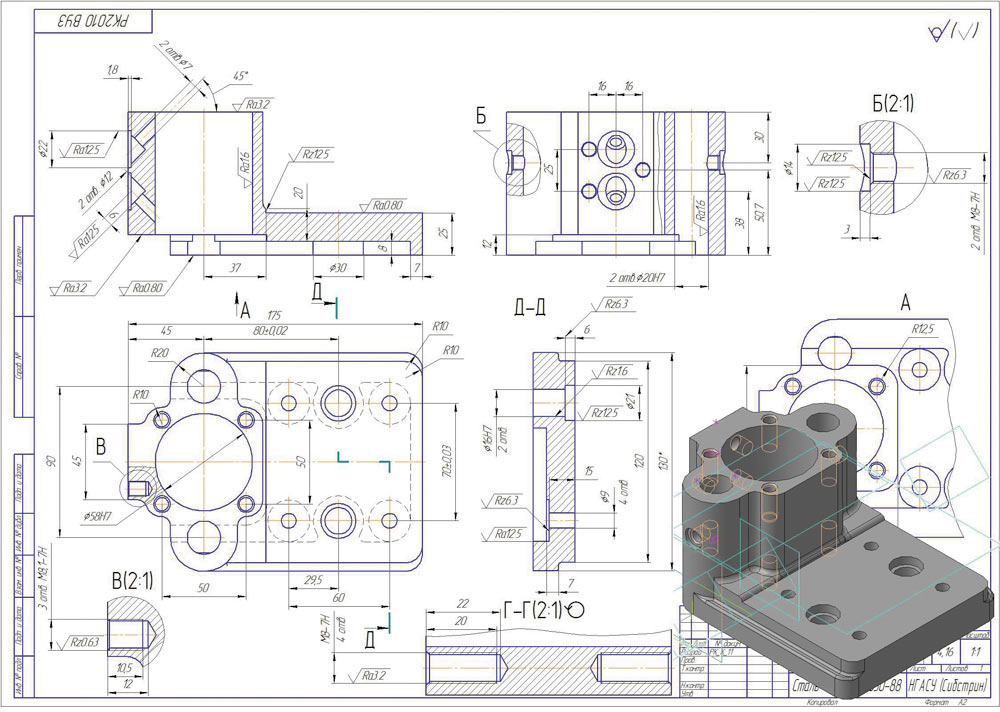 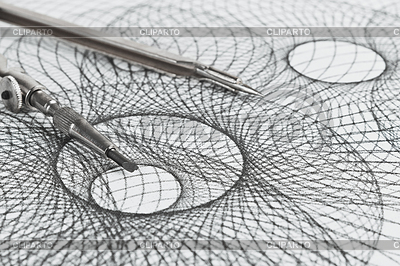 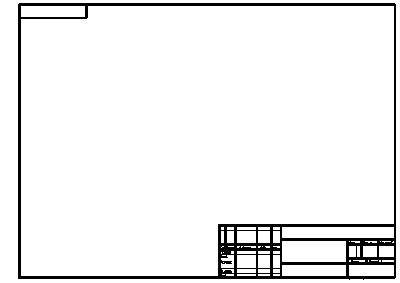 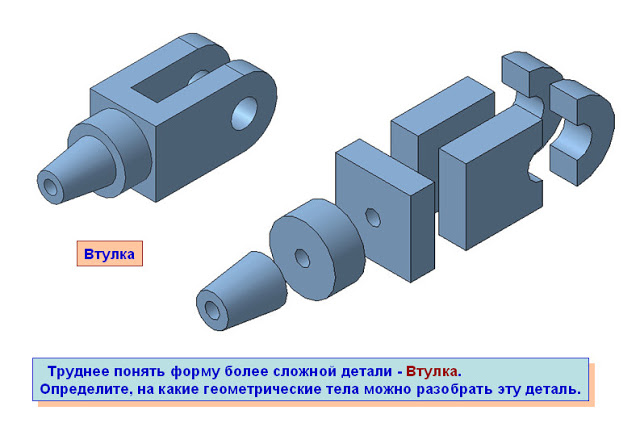 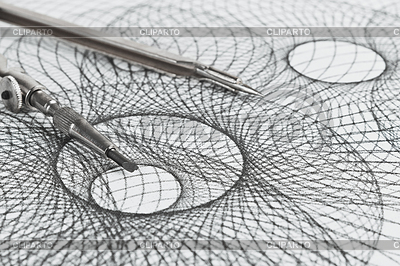 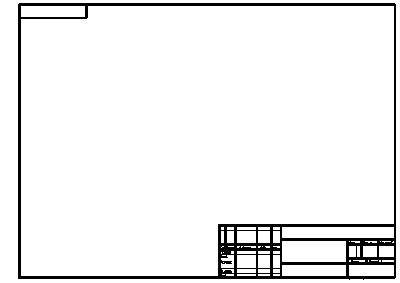 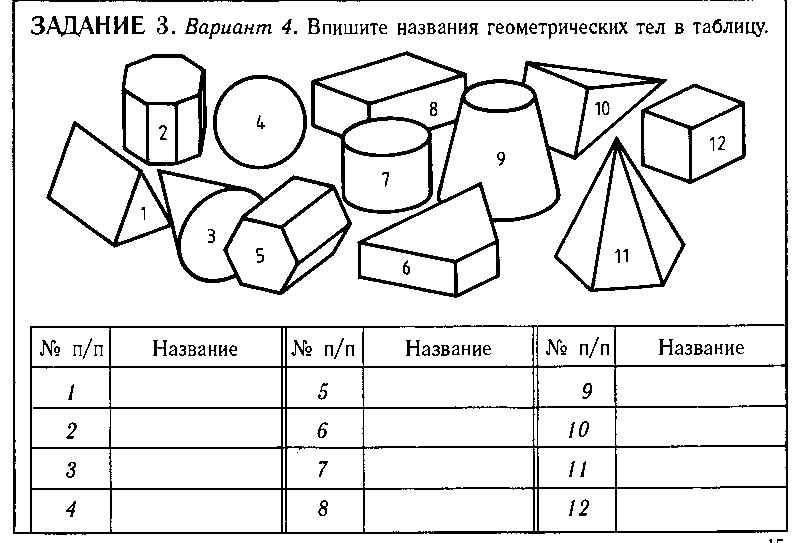 Треугольная призма
6-угольная призма
Четырехугольная призма
6-угольная призма
конус
цилиндр
Четырехугольная 
призма
шар
Задание
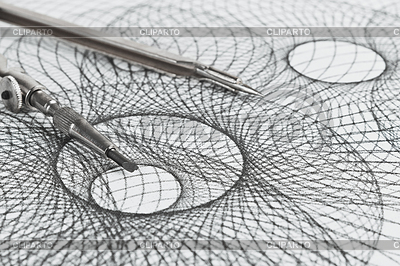 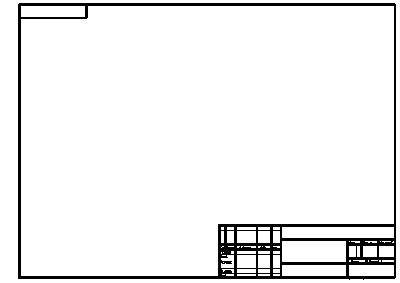 Чертеж 
группы геометрических тел
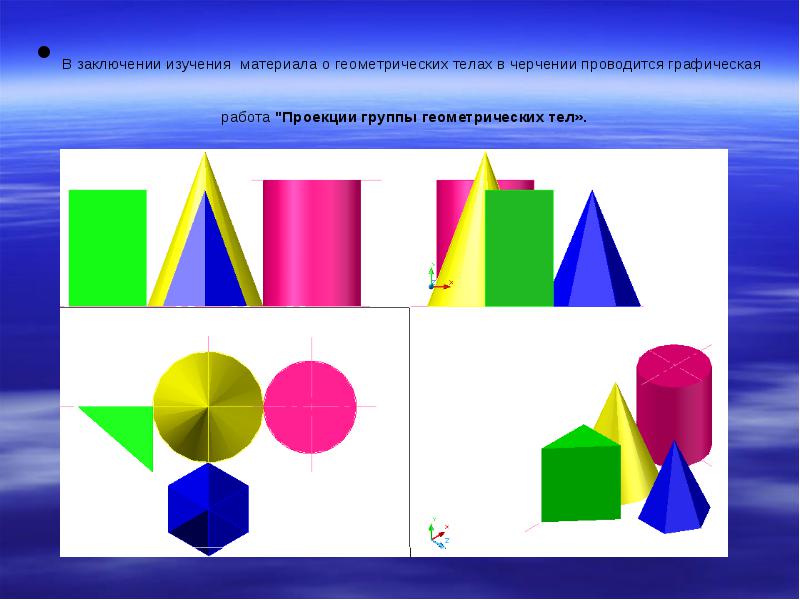 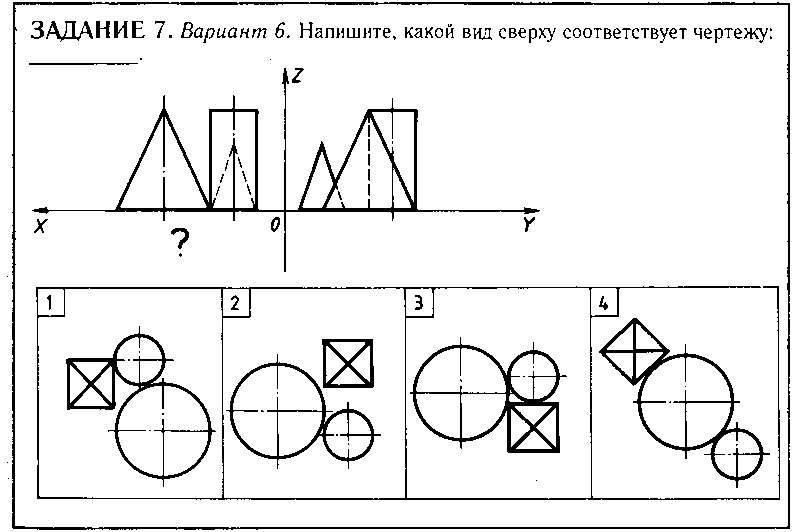 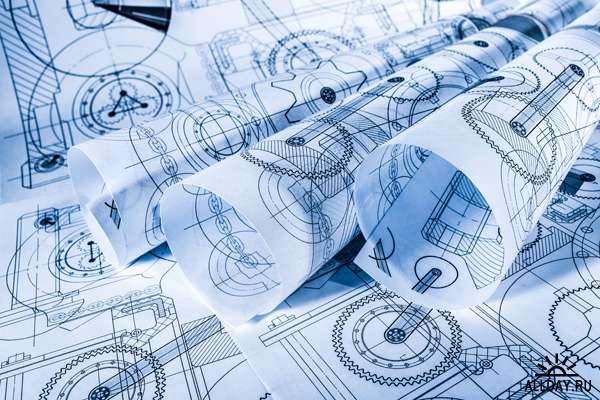 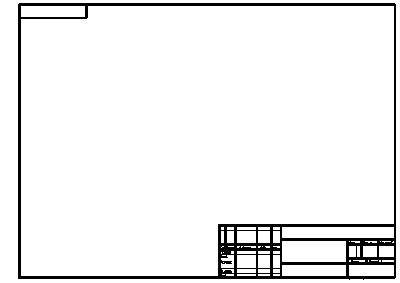 Содержание задания
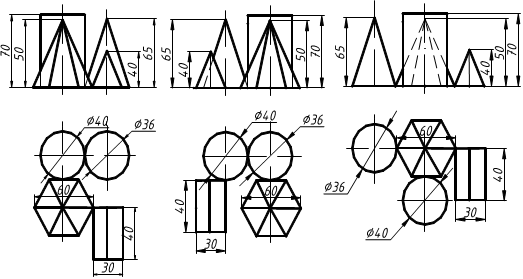 Выполнить на формате
 А3 (297х420)
три проекции группы
 геометрических тел.
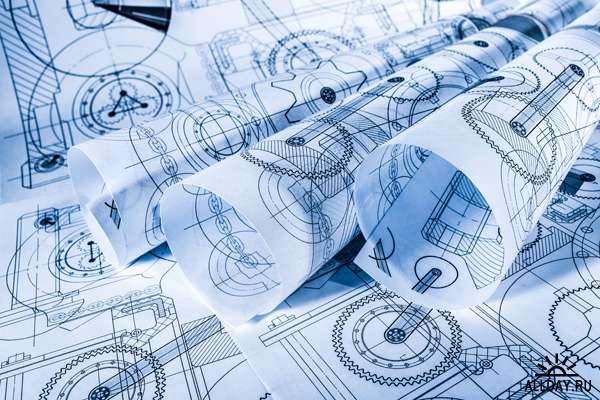 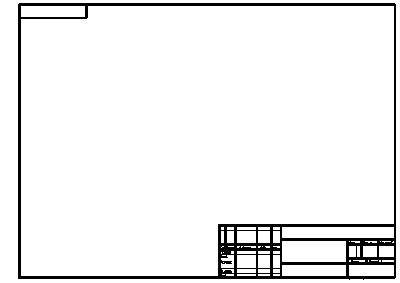 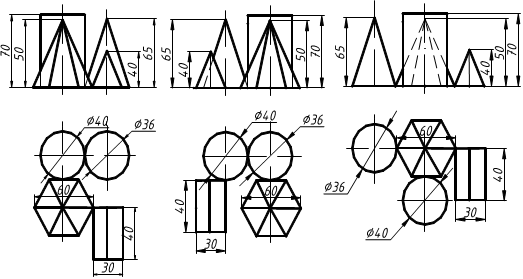 Построение начинать с изображения основания геометрического тела, если оно расположено параллельно плоскости проекции, то изображается на ней без искажения.

При выполнении задания необходимо анализировать положение каждого геометрического тела по отношению к плоскостям проекций и относительно друг друга.
Начинать выполнять комплексный чертеж группы геометрических тел с вида сверху (горизонтальная проекция), затем главный вид (фронтальная проекция), после этого – вид слева (профильная проекция).

Изображения следует располагать в проекционной связи на одном формате.
Выполнив три проекции группы геометрических тел, следует определить точки на поверхности каждого из них.
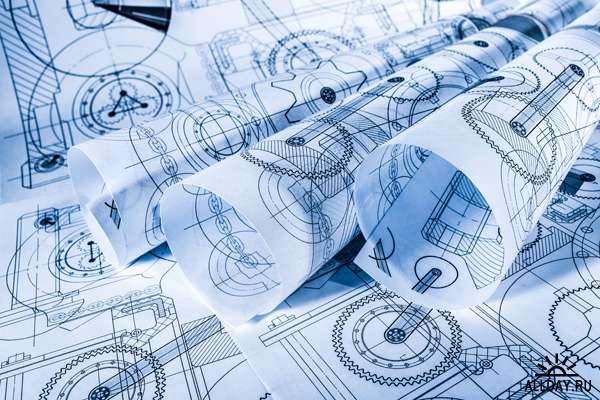 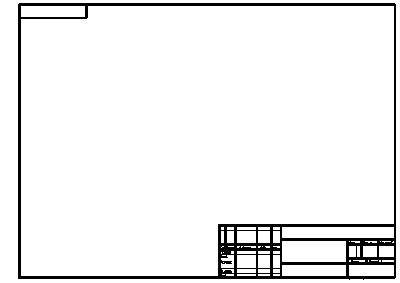 Заполнить основную надпись чертежным шрифтом типа Б, размеры шрифта h=3,5; 5; 7;
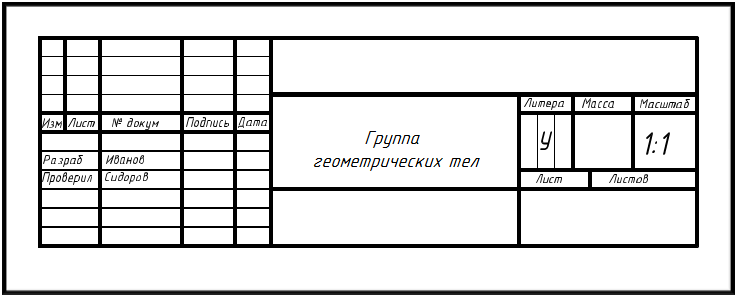 ПЧ. 13.14.16.15.08.03
ЛМсК Э-15-2
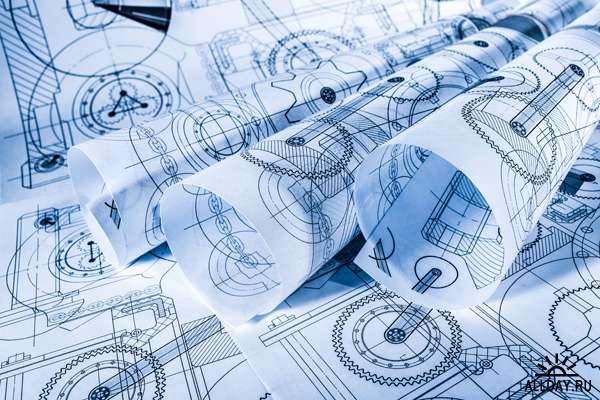 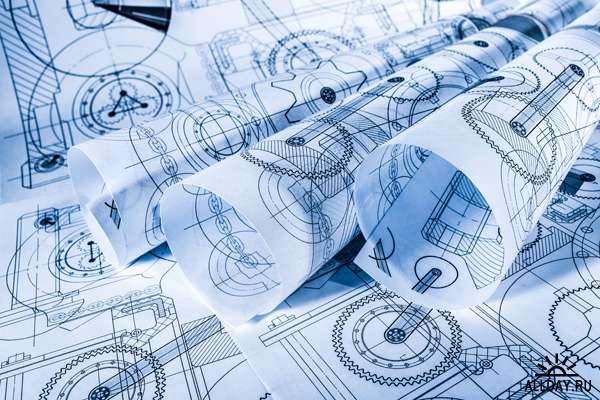 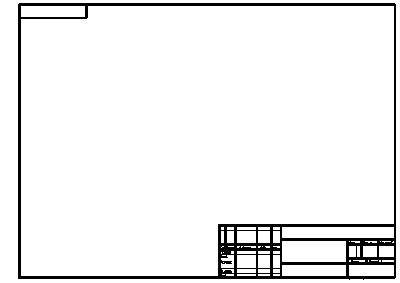 Спасибо за урок!